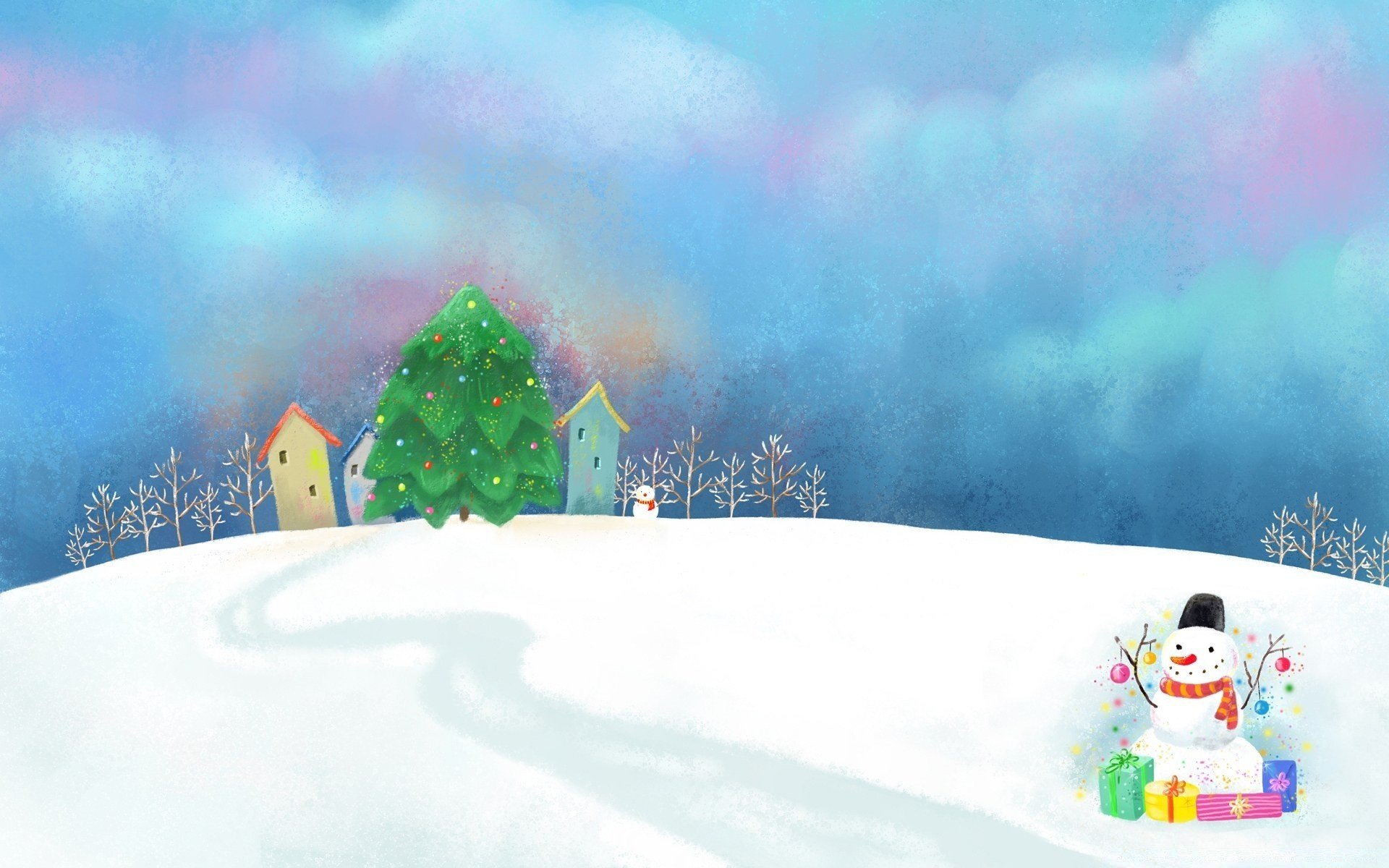 Смотр-конкурс«Зимняя площадка дошкольной образовательной организации»МАДОУ «Центр развития ребенка-детский сад №2» корпус 1
Цель: создание благоприятных условий для прогулок в зимний период на территории дошкольной организации , повышения двигательной активности воспитанников в условиях детского сада, а также развитие, поддержка, поощрение творчески работающих педагогов дошкольного образовательного учреждения.

Задачи: 
способствовать закаливанию детского организма, снижению простудных заболеваний; 
повышение двигательной активности детей дошкольного возраста на прогулочных участках в зимнее время; 
расширить знания детей о природных и погодных явлениях;
помогать укреплению воли, развитию смелости, самостоятельности; 
развивать воображение, фантазию; 
воспитывать чувство товарищества, взаимопомощи.
Состояние территории дошкольной образовательной организации
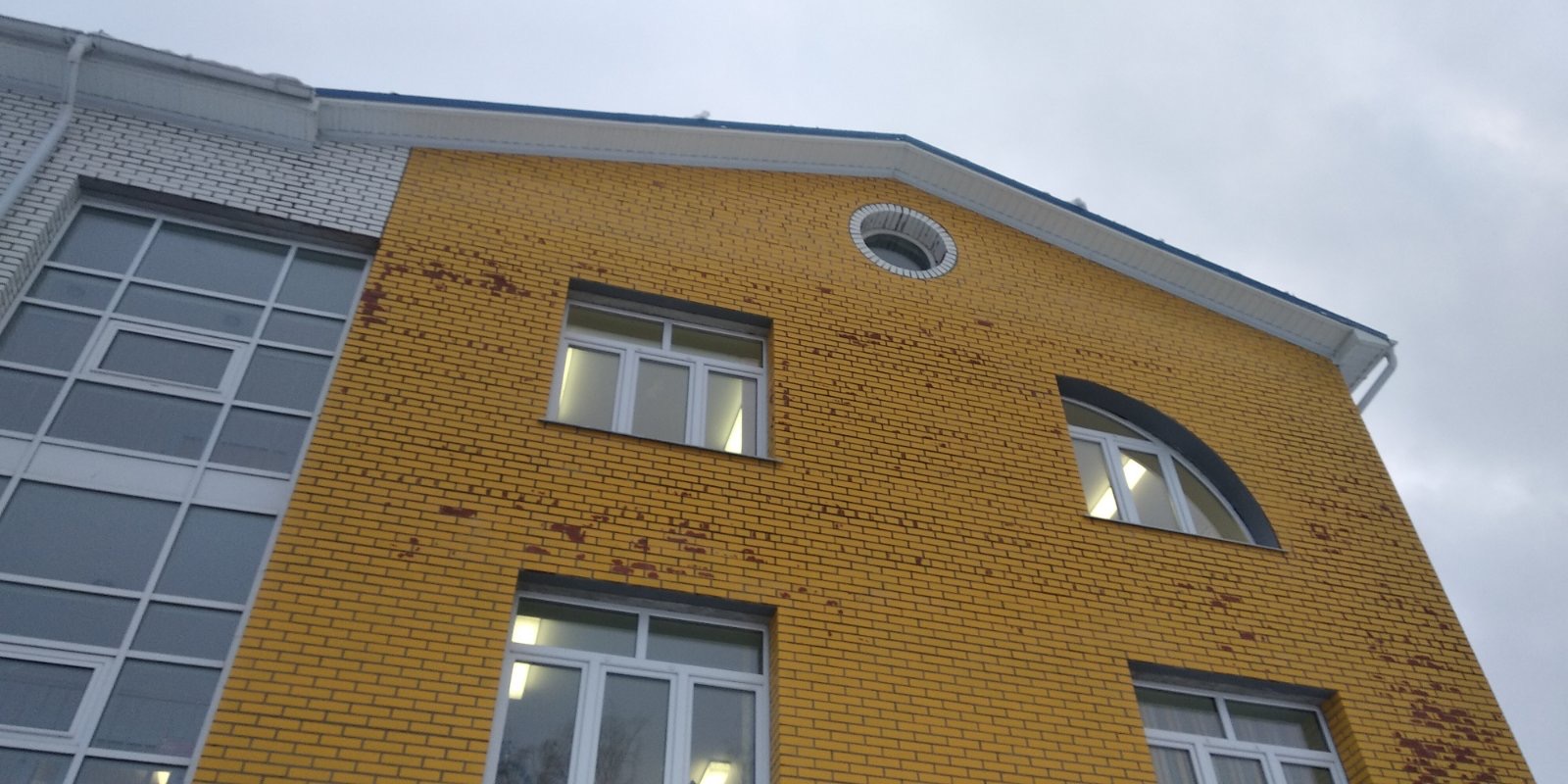 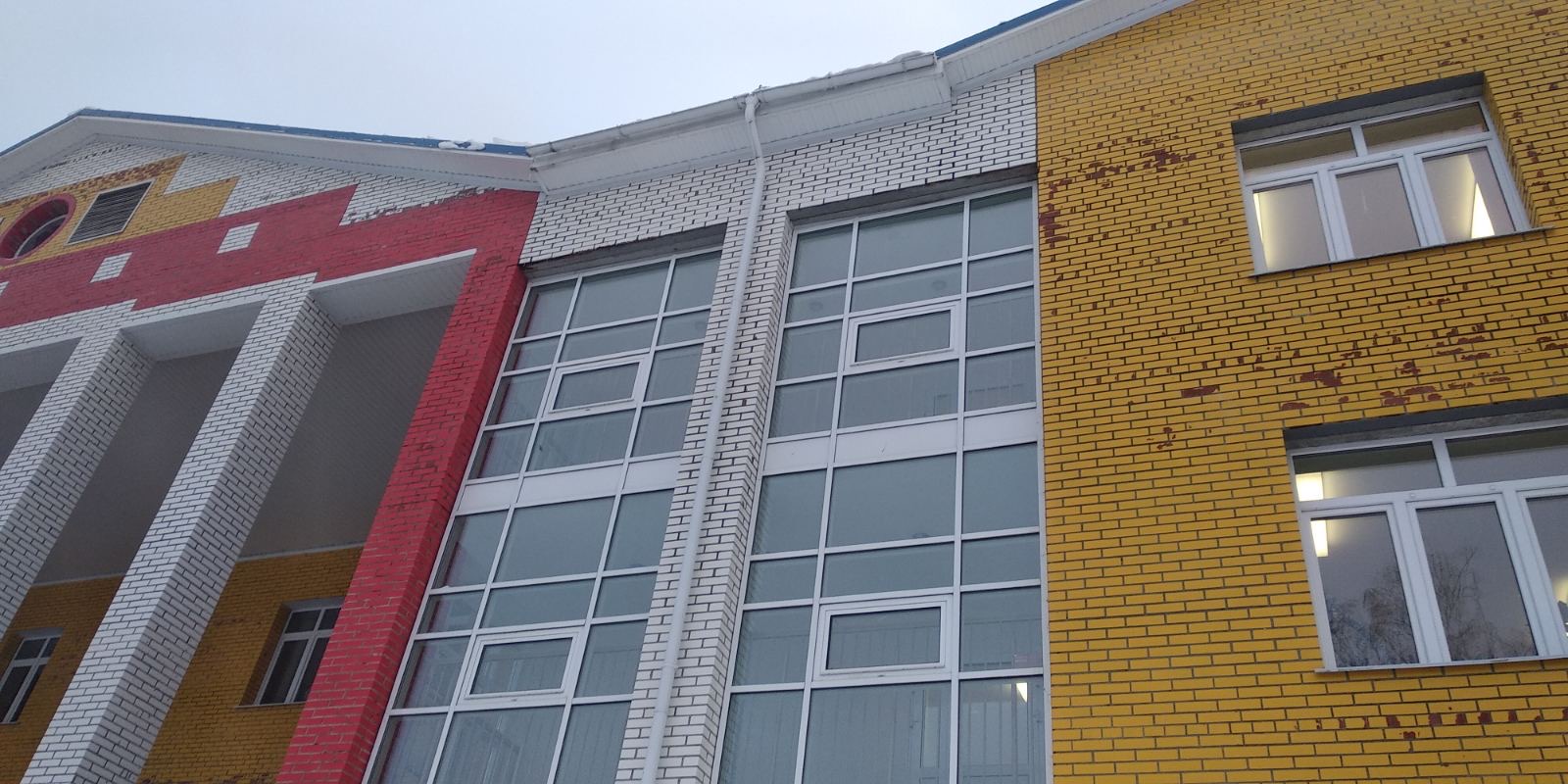 Состояние зимних спортивных площадок
лыжня
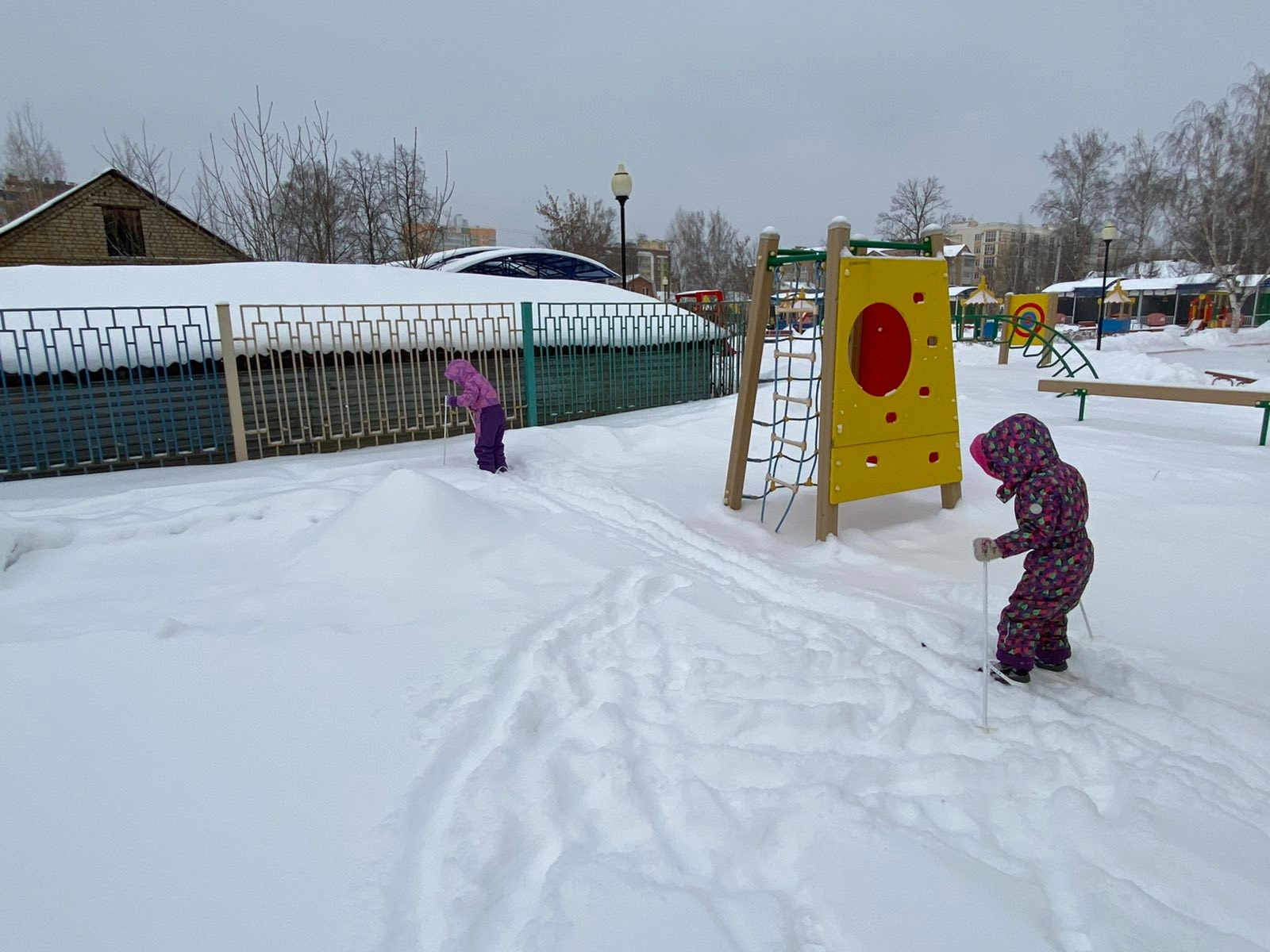 Формирование потребности детей в двигательной активности и физическом совершенствовании. Развитие физических качеств.
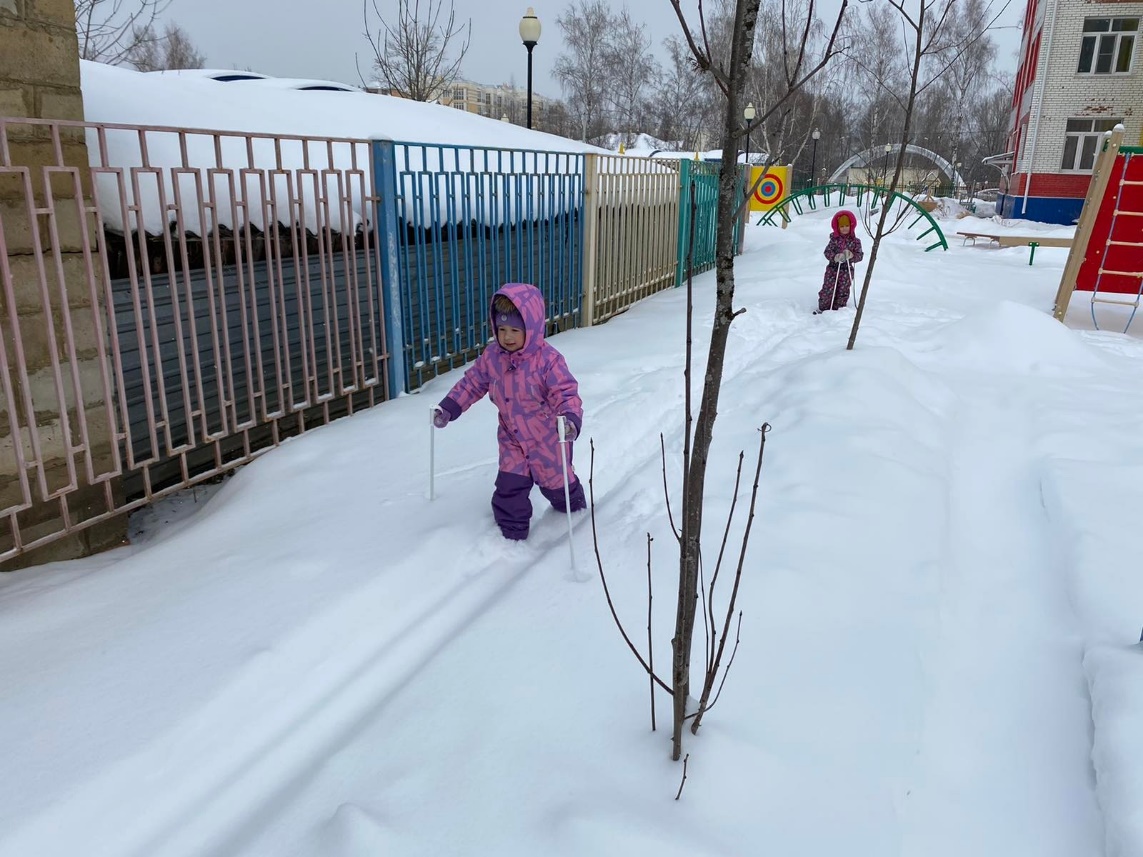 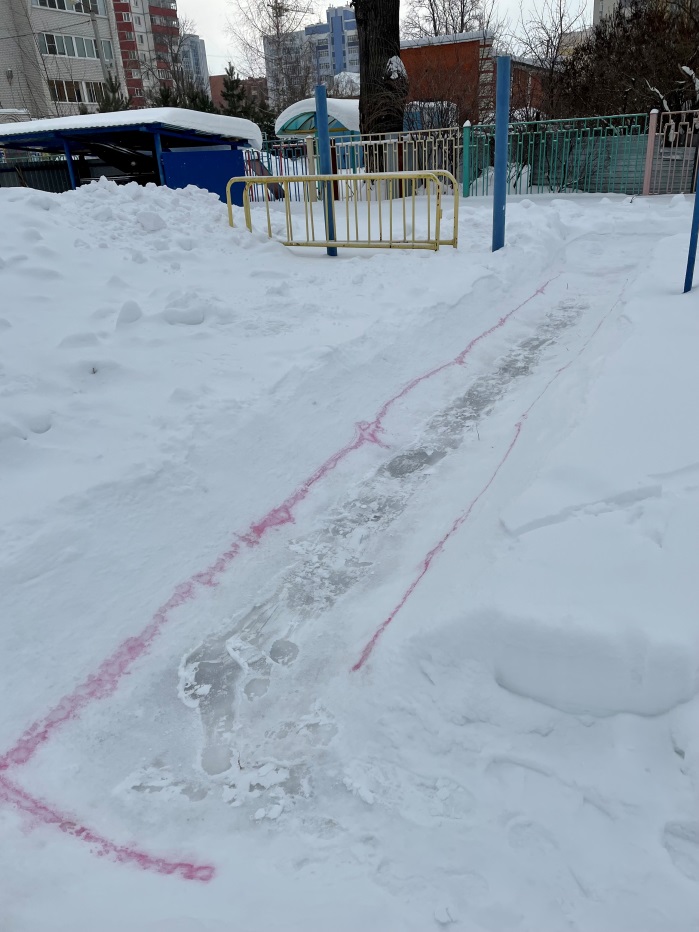 Цель: упражняться в метании в
 вертикальную и горизонтальную цель.
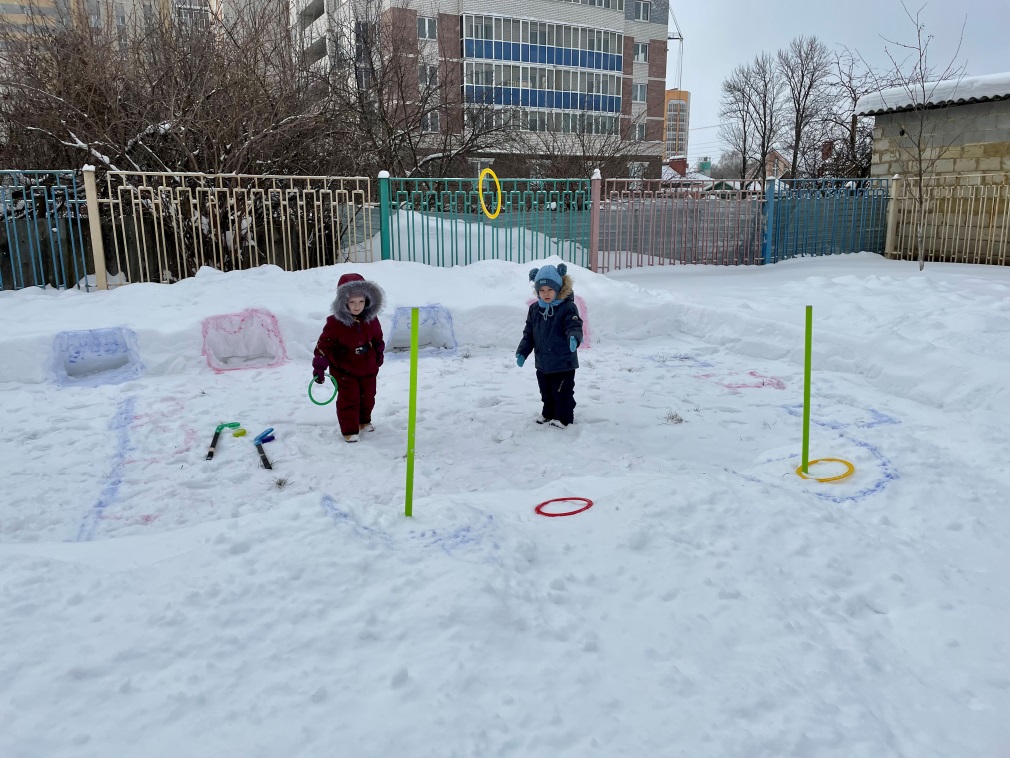 Дорожка для скольжения
Состояние участков для зимних прогулок детей
Снежные фигуры созданы с целью создавать положительный, эмоциональный настрой через двигательную, игровую деятельность
2-я младшая группа №1
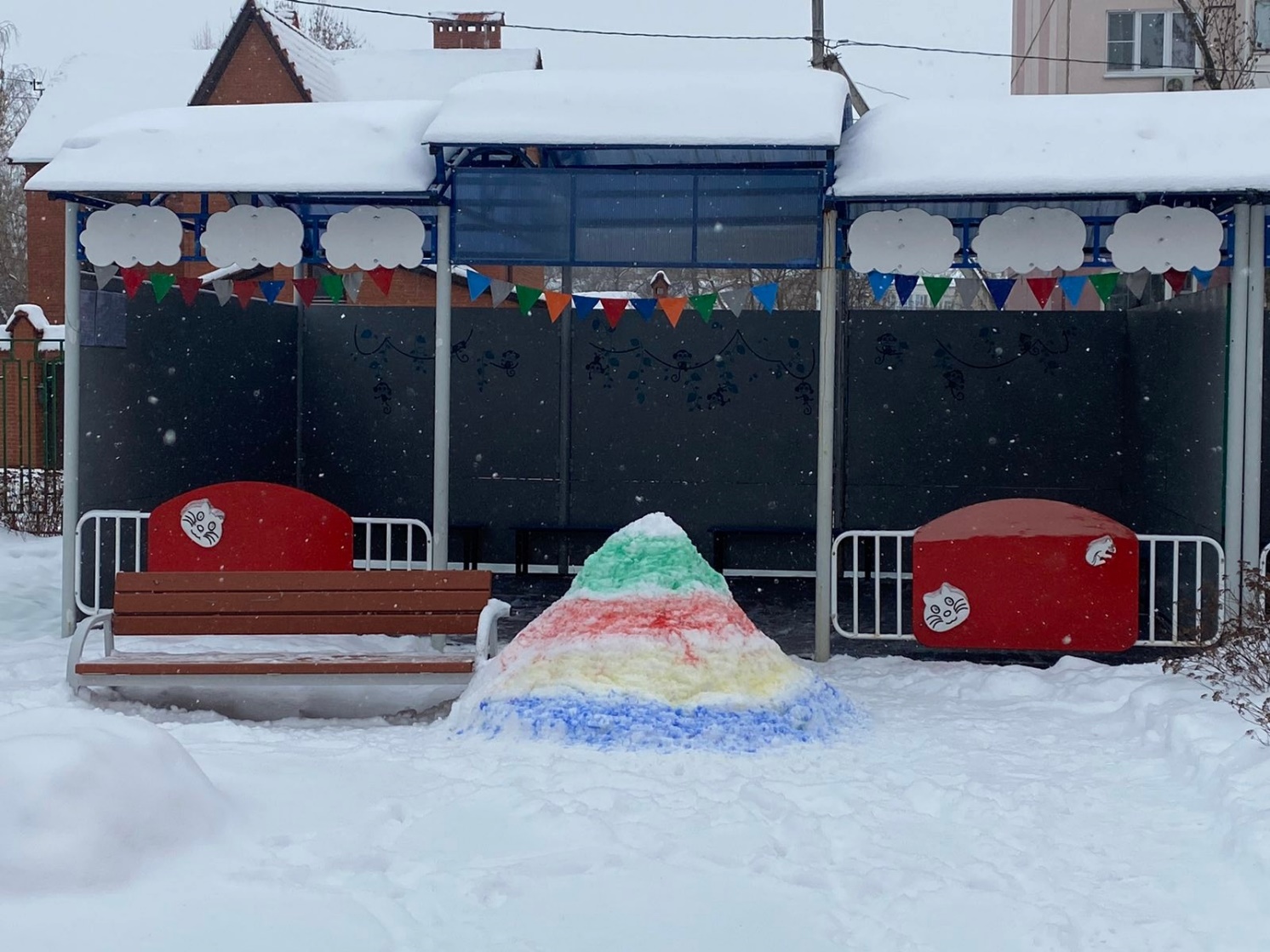 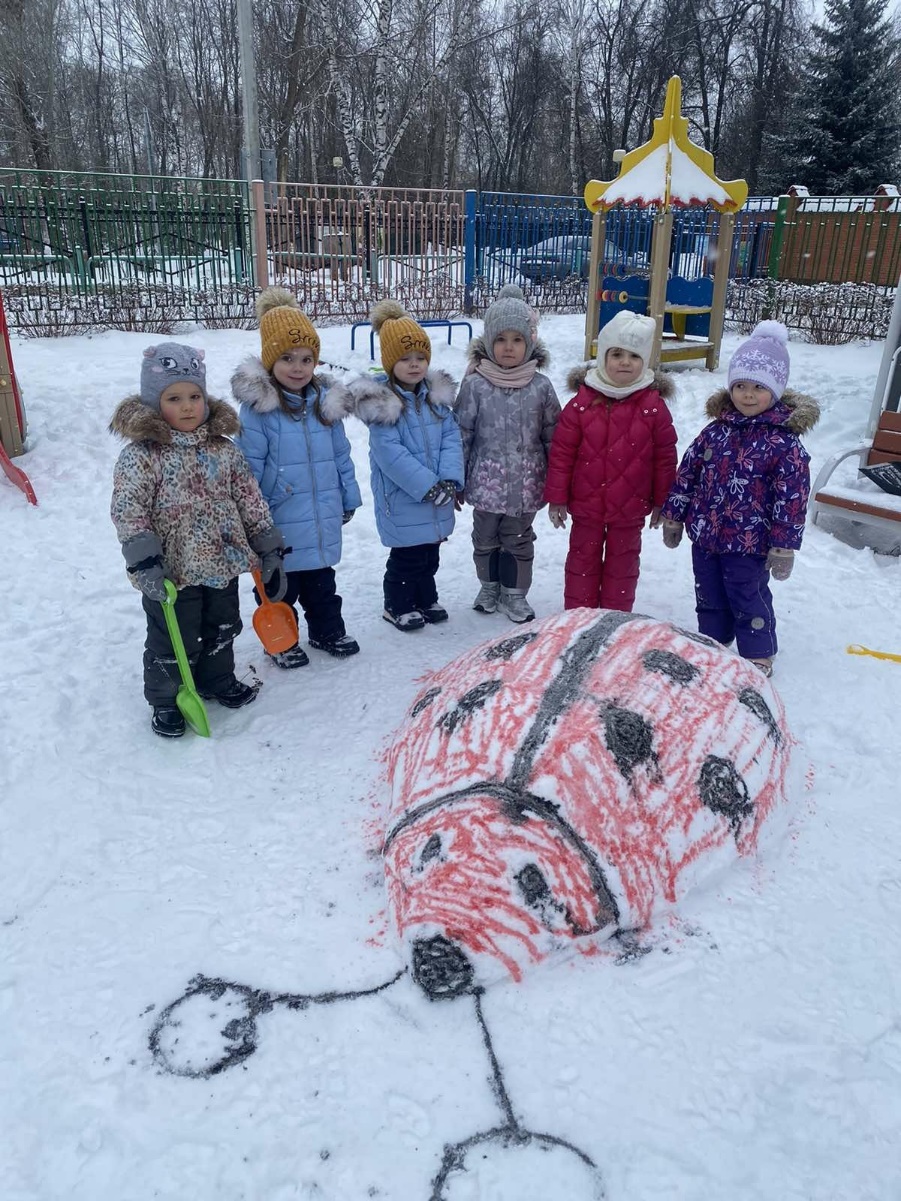 Средняя группа №2
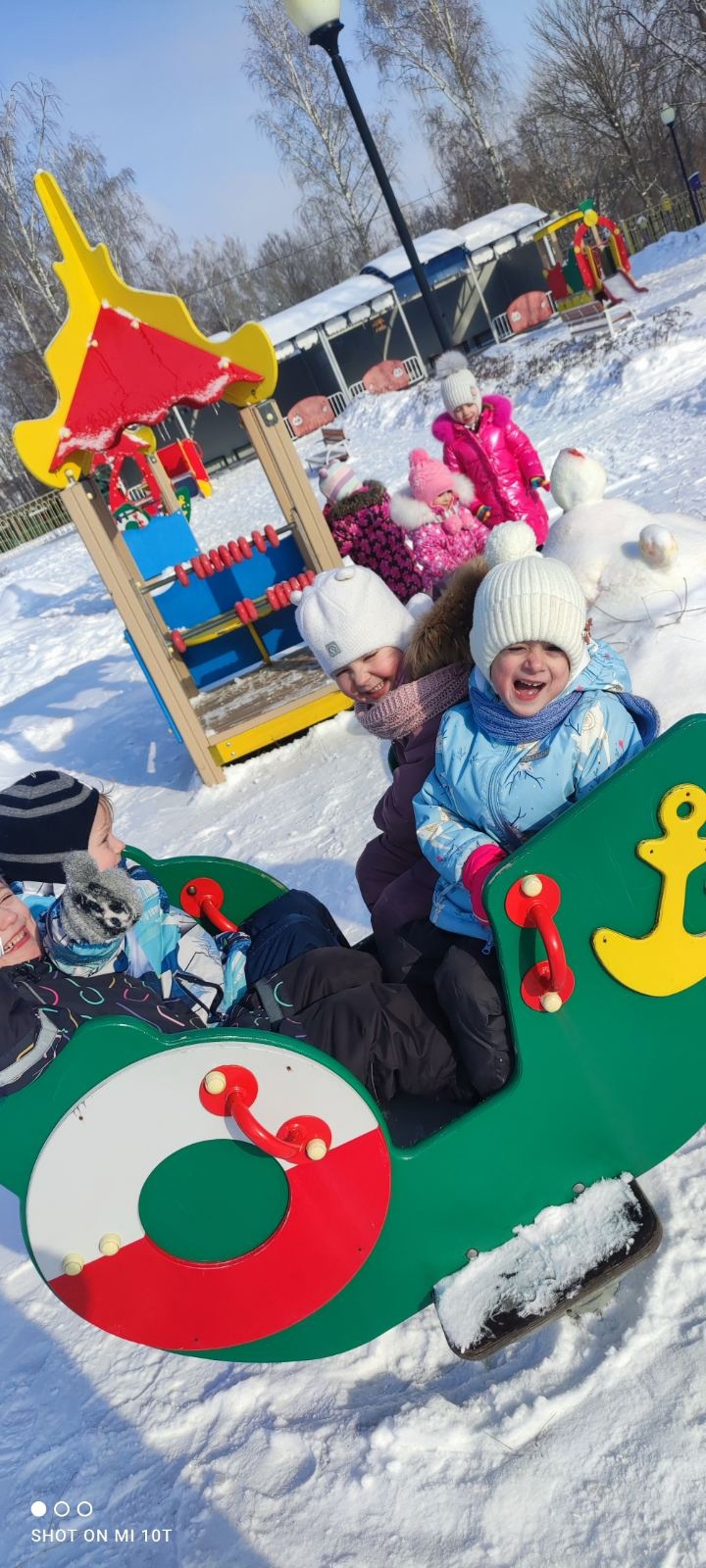 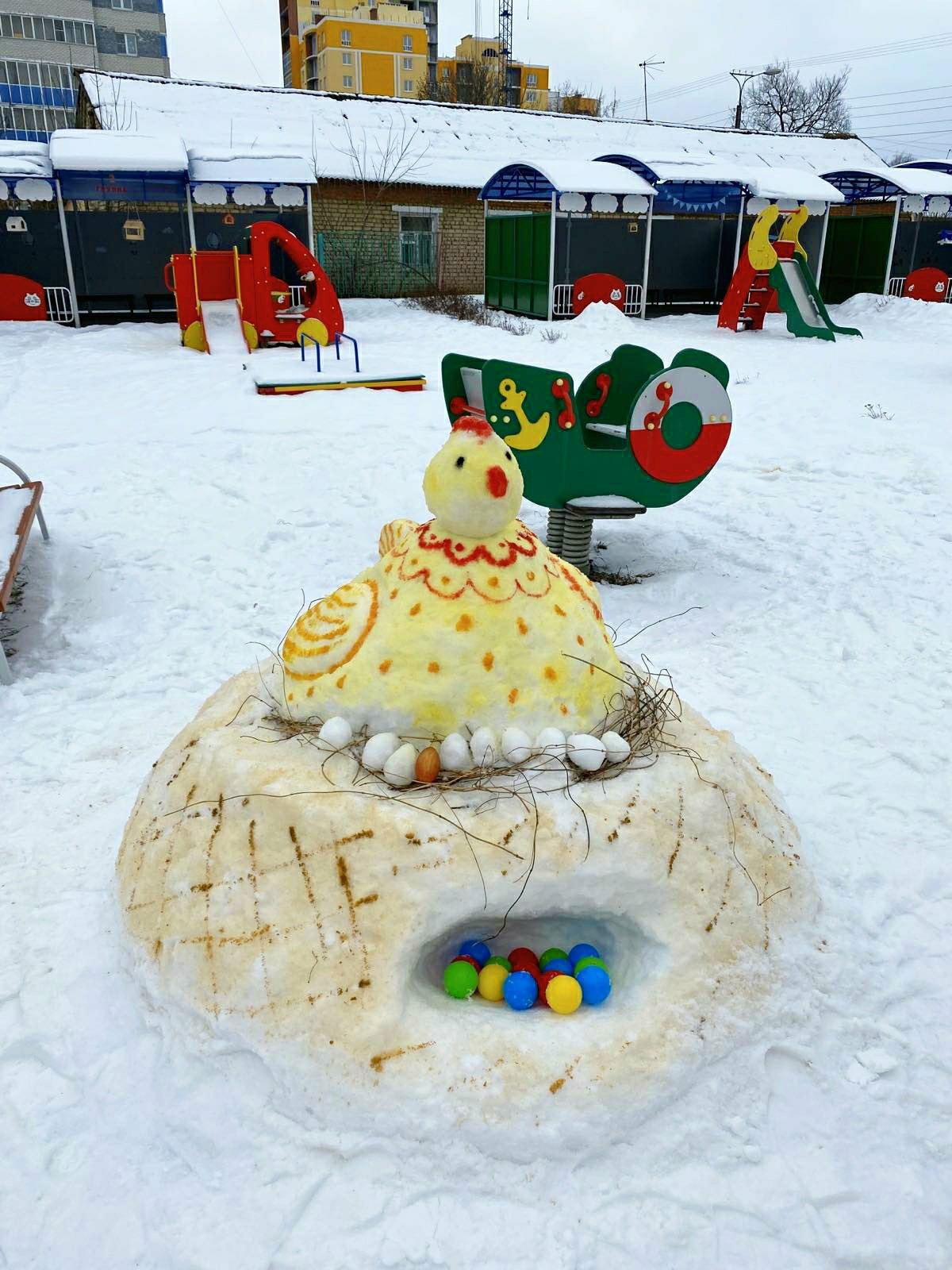 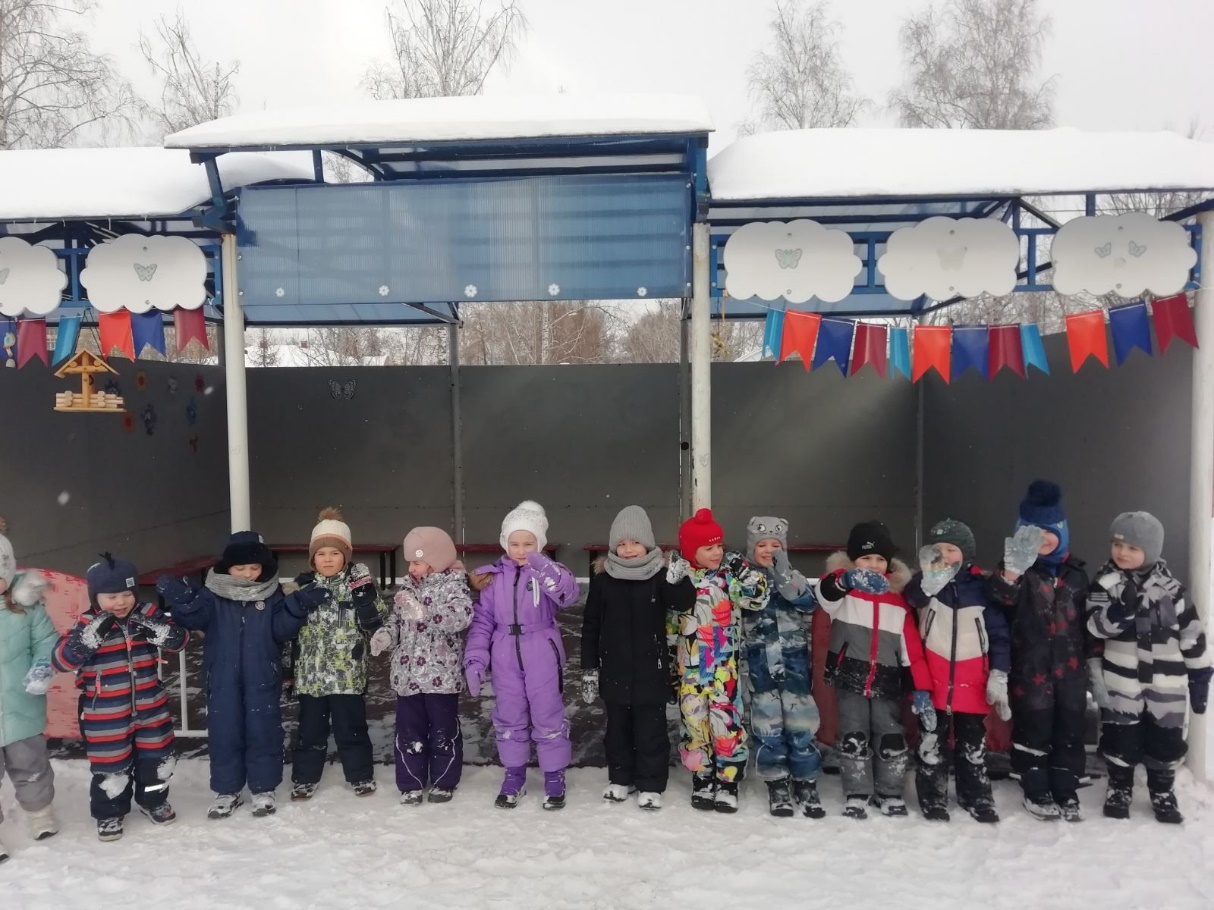 Средняя группа №3
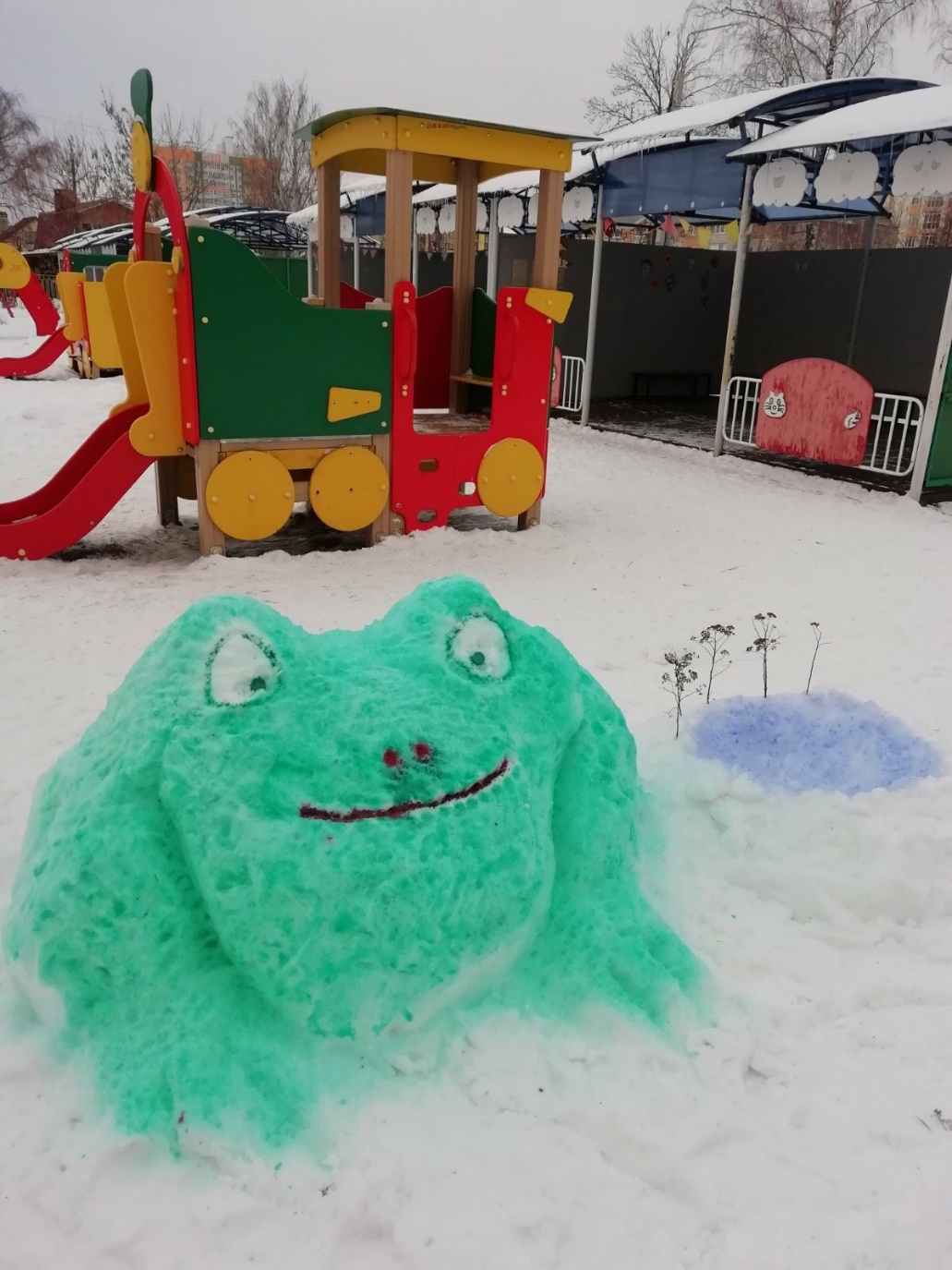 Создать условия для проявления детской инициативности, развития познавательных и творческих способностей детей в процессе специально моделируемой ситуации.
1-я младшая группа №4
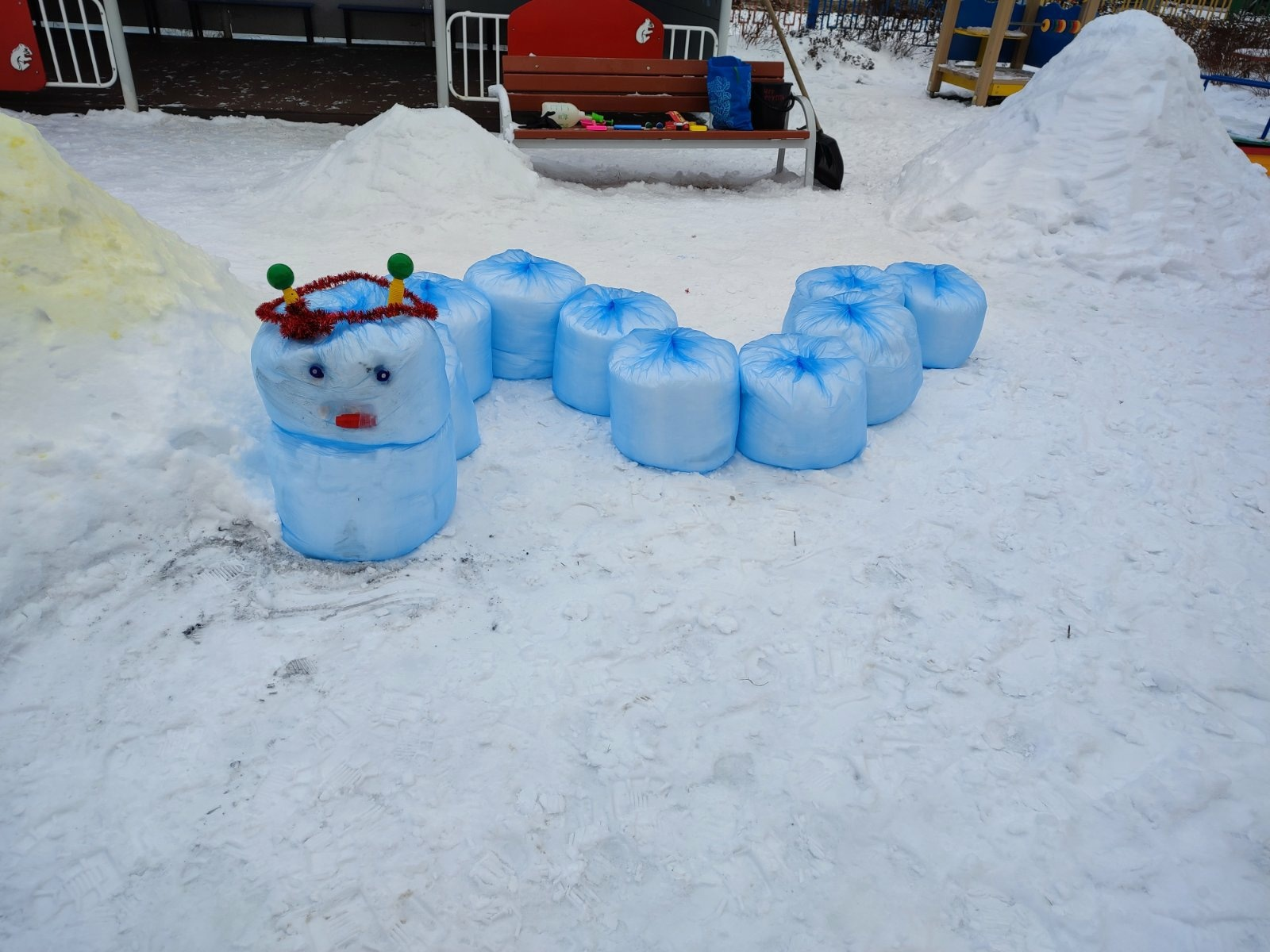 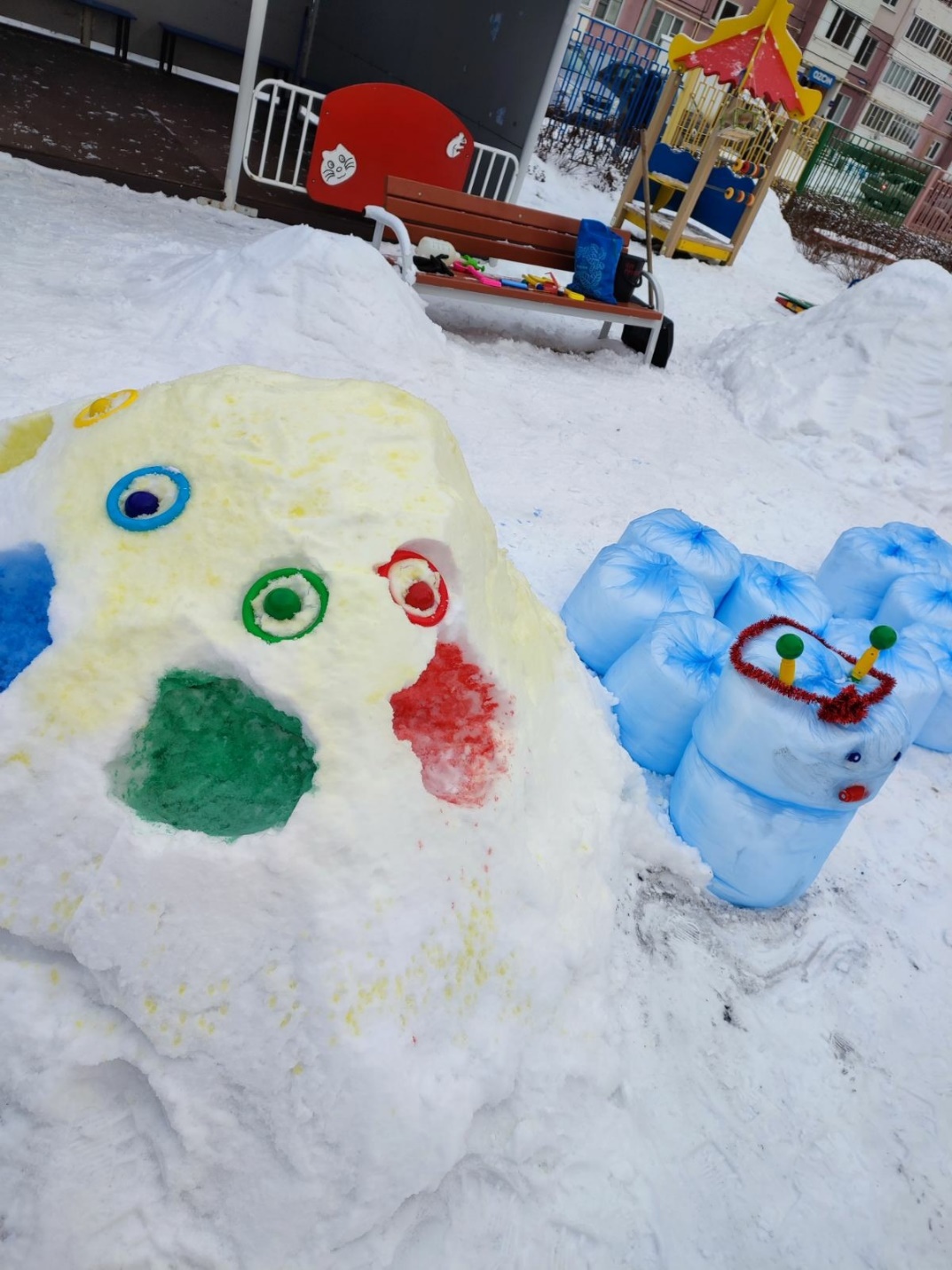 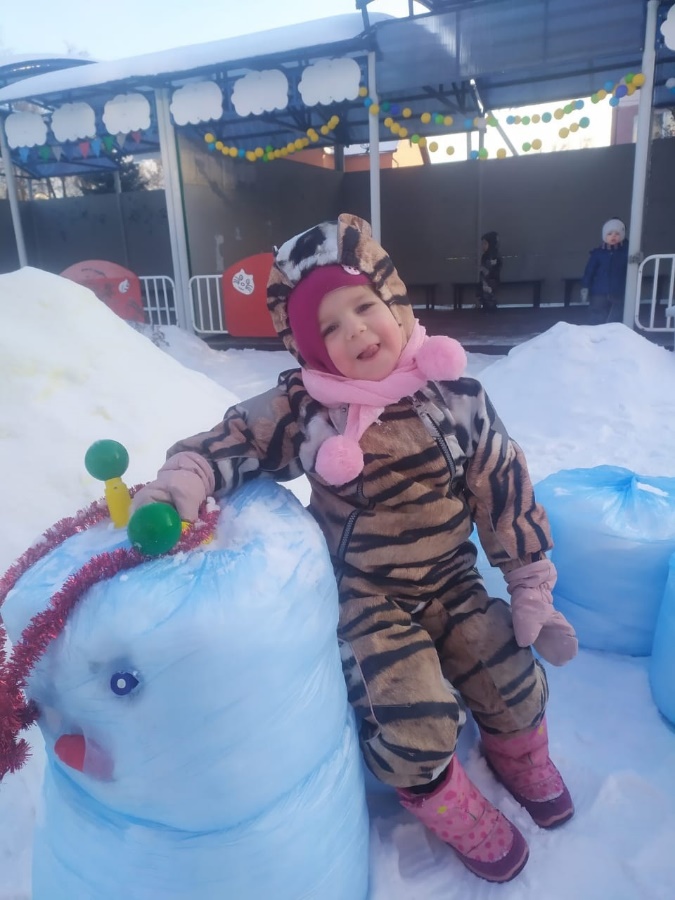 Старшая группа №5
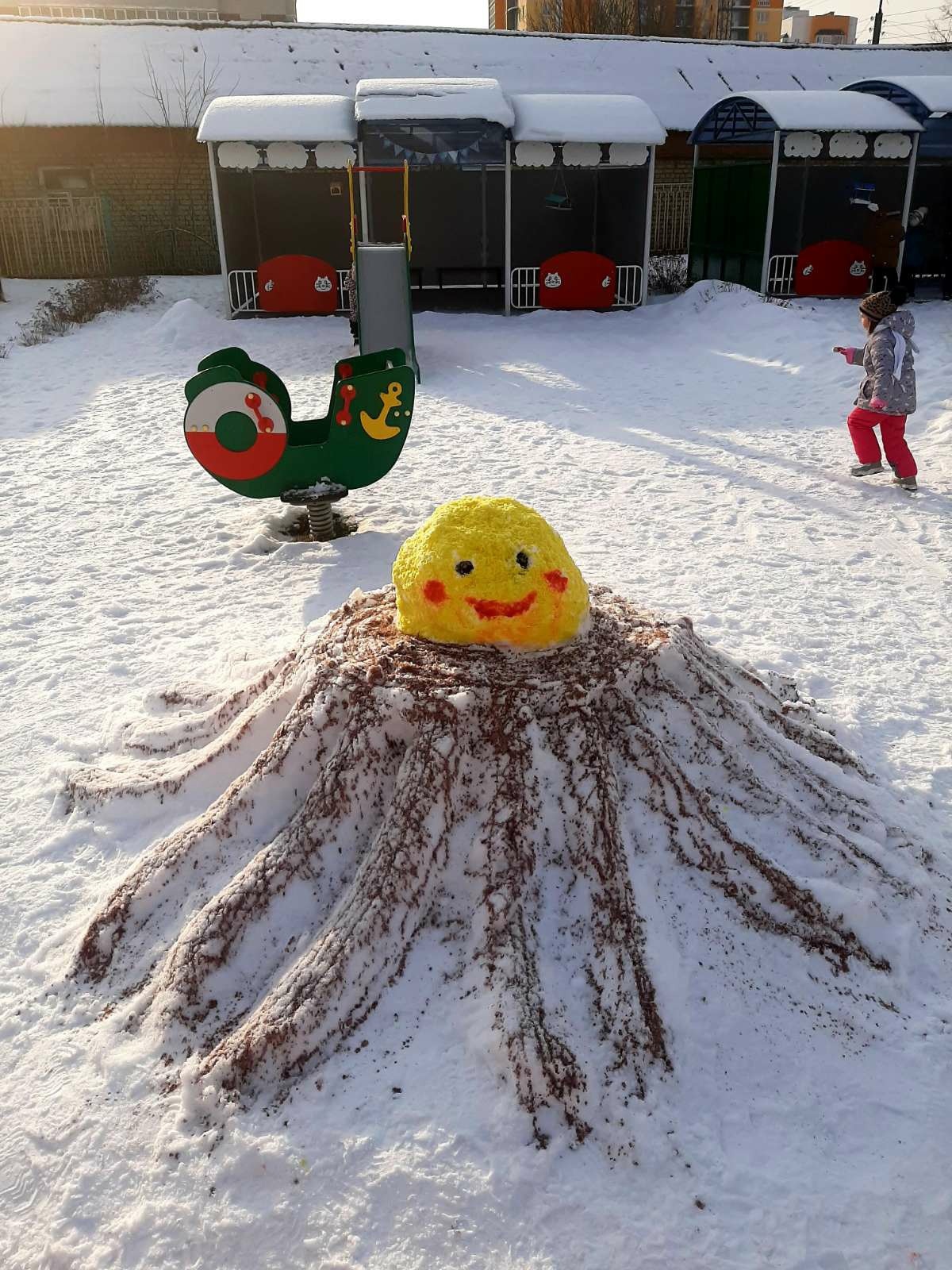 Старшая группа компенсирующей направленности №6
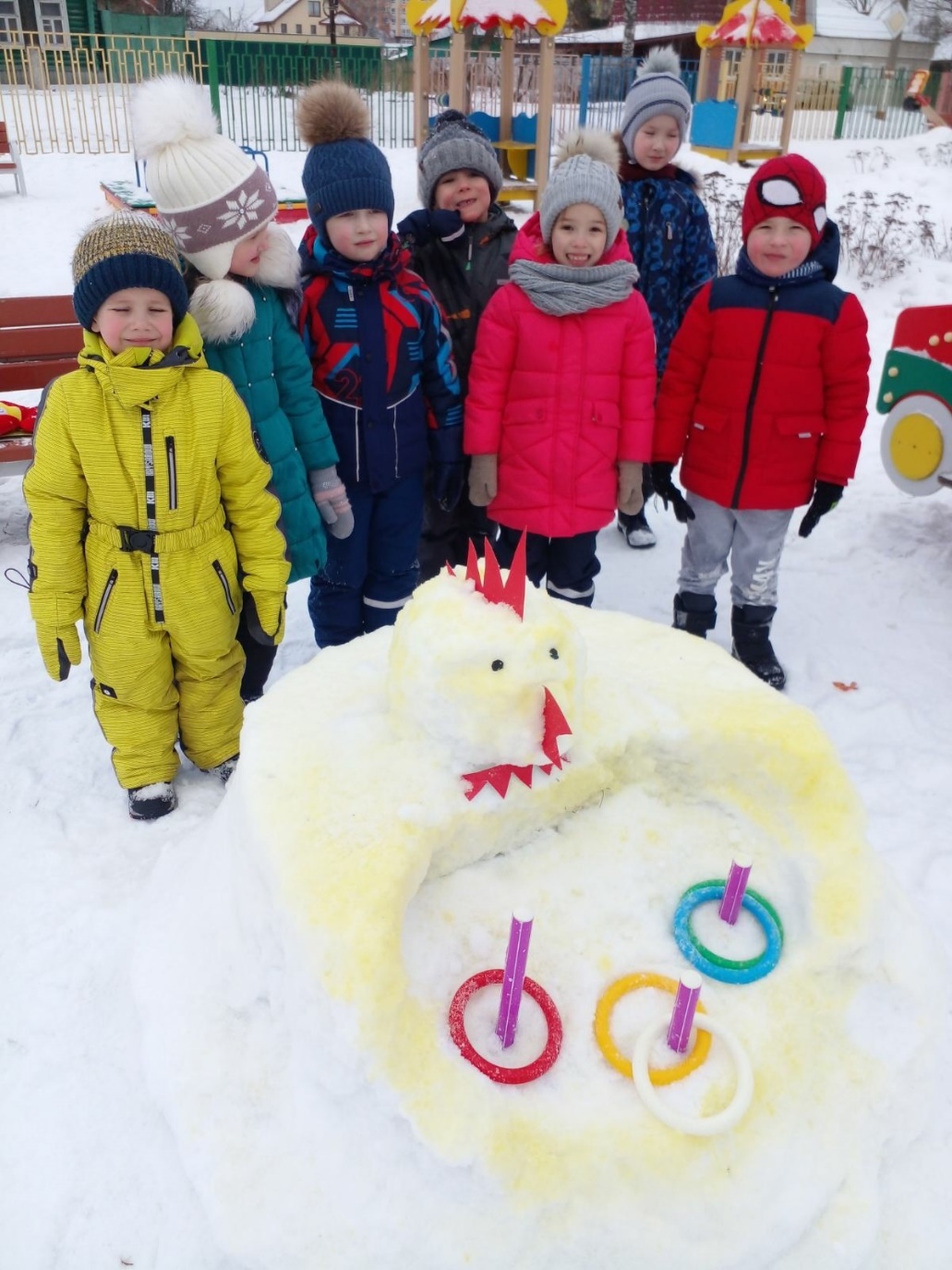 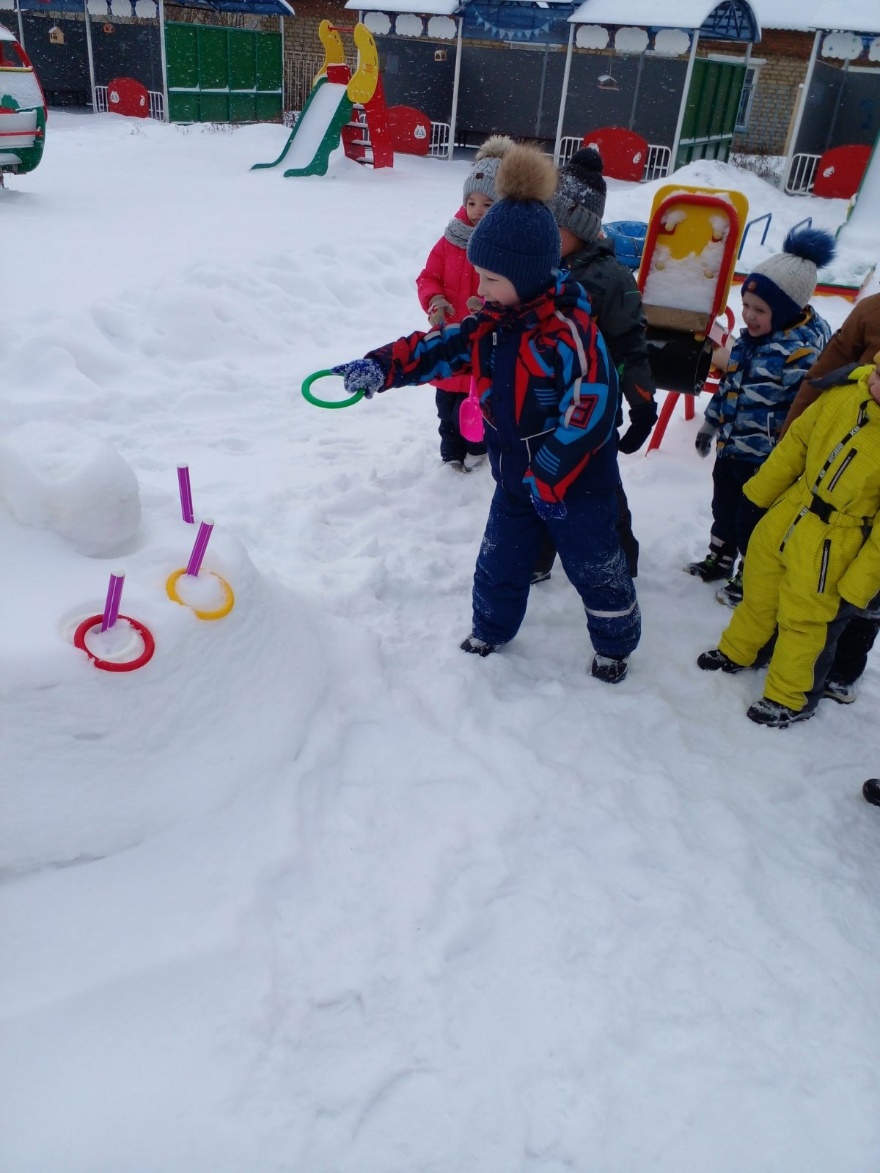 Развивать меткость, глазомер при метании снежков в цель.
Старшая группа №7
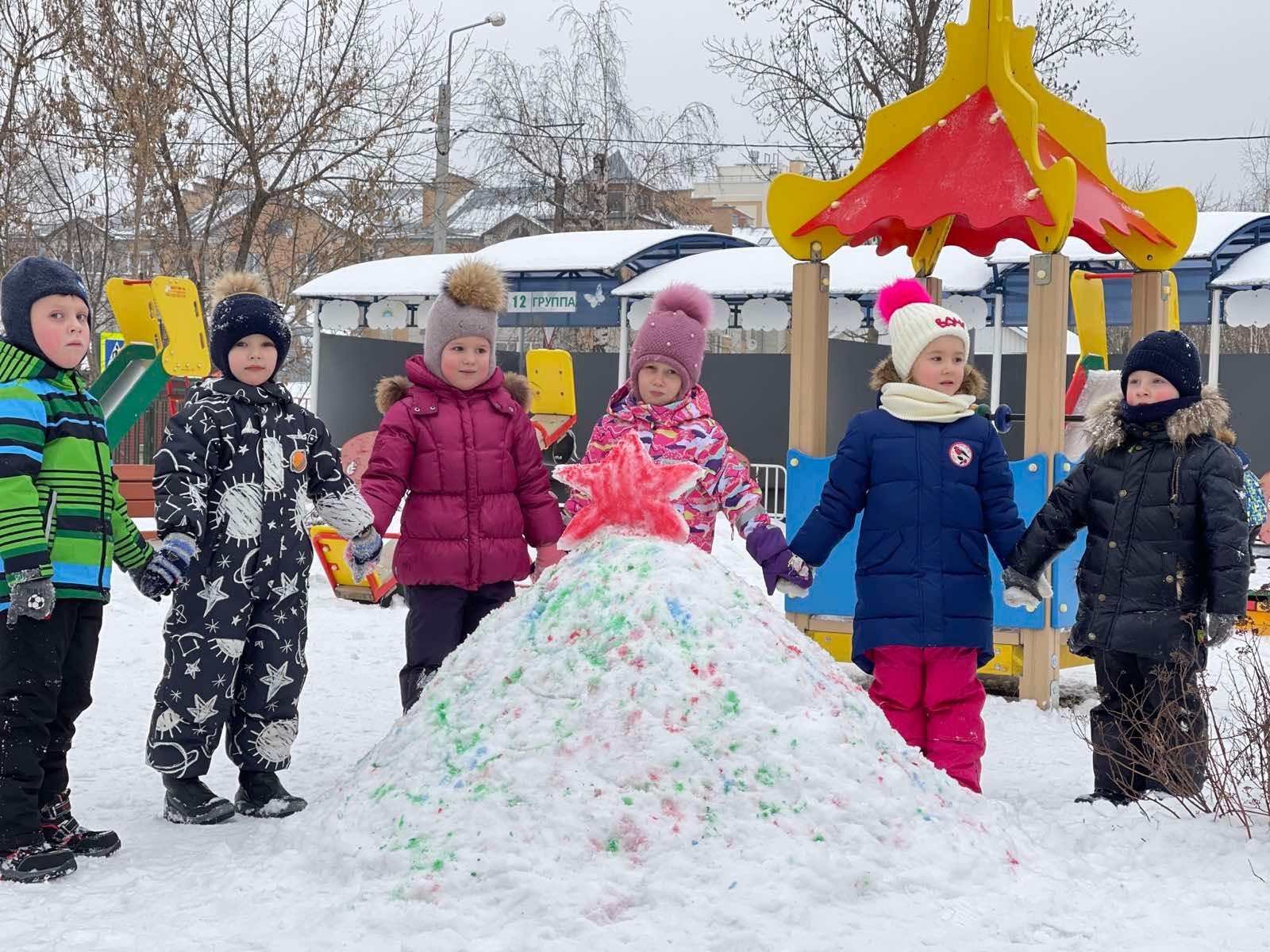 2-я младшая группа №8
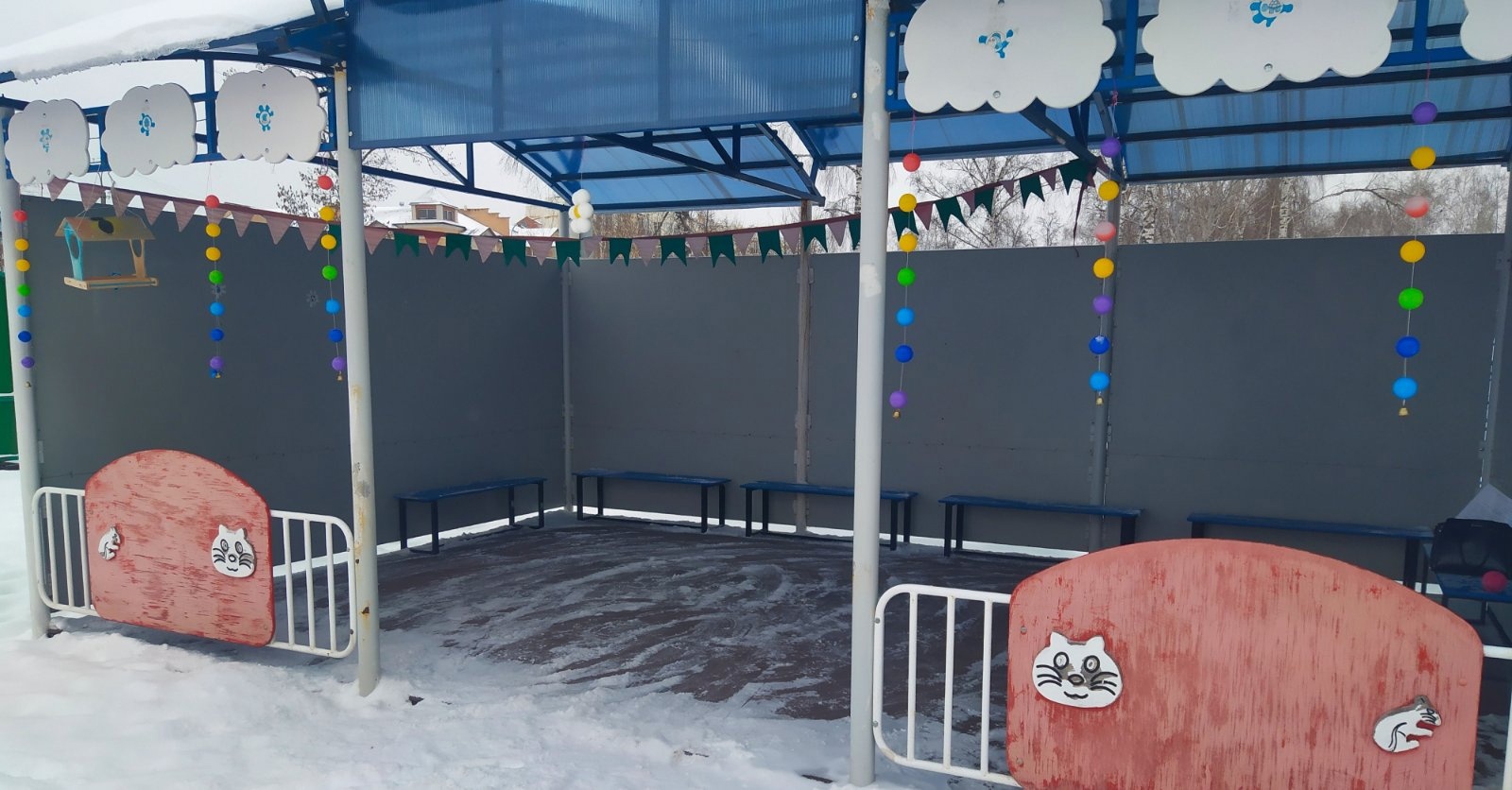 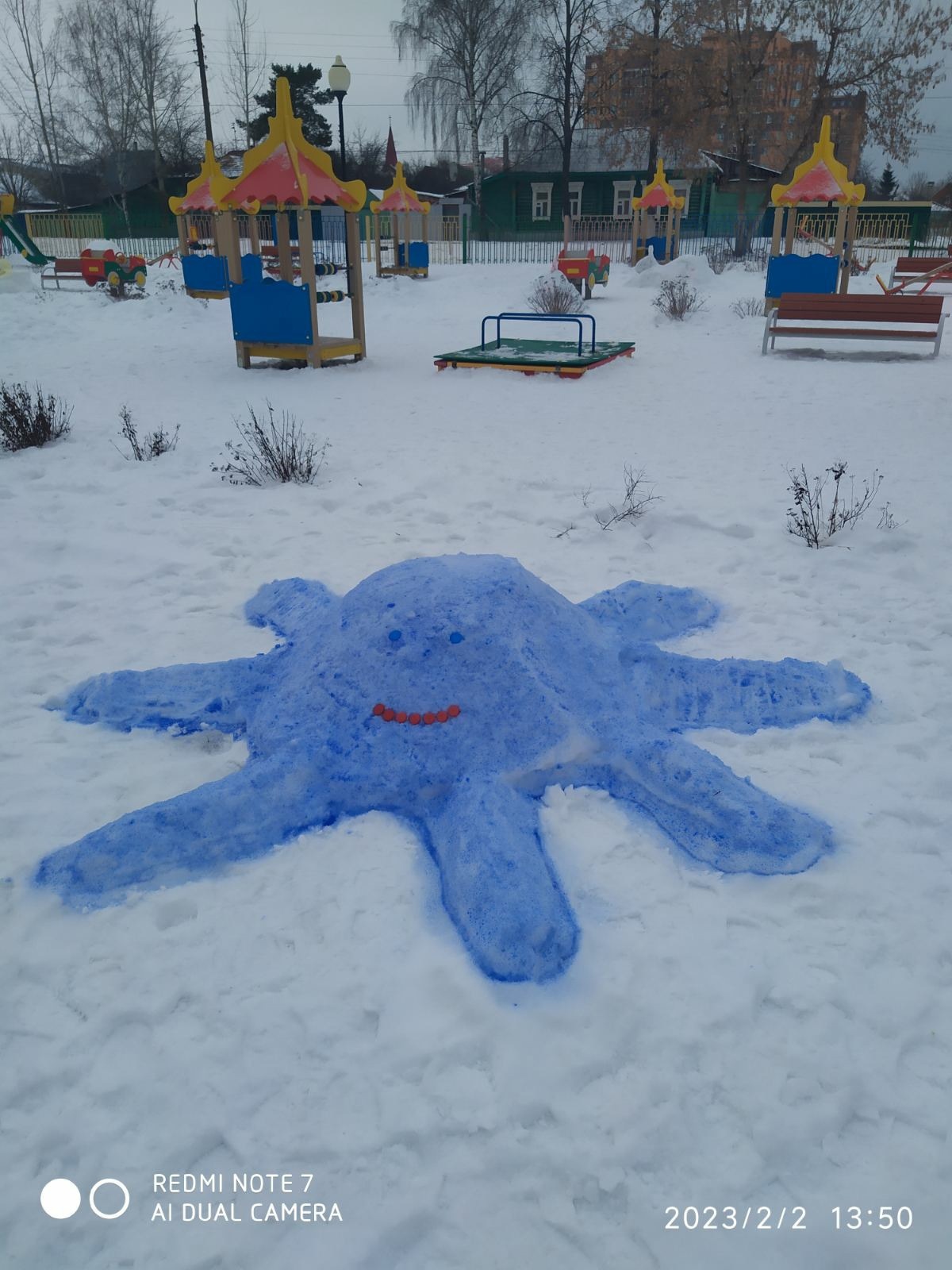 Подготовительная группа №9
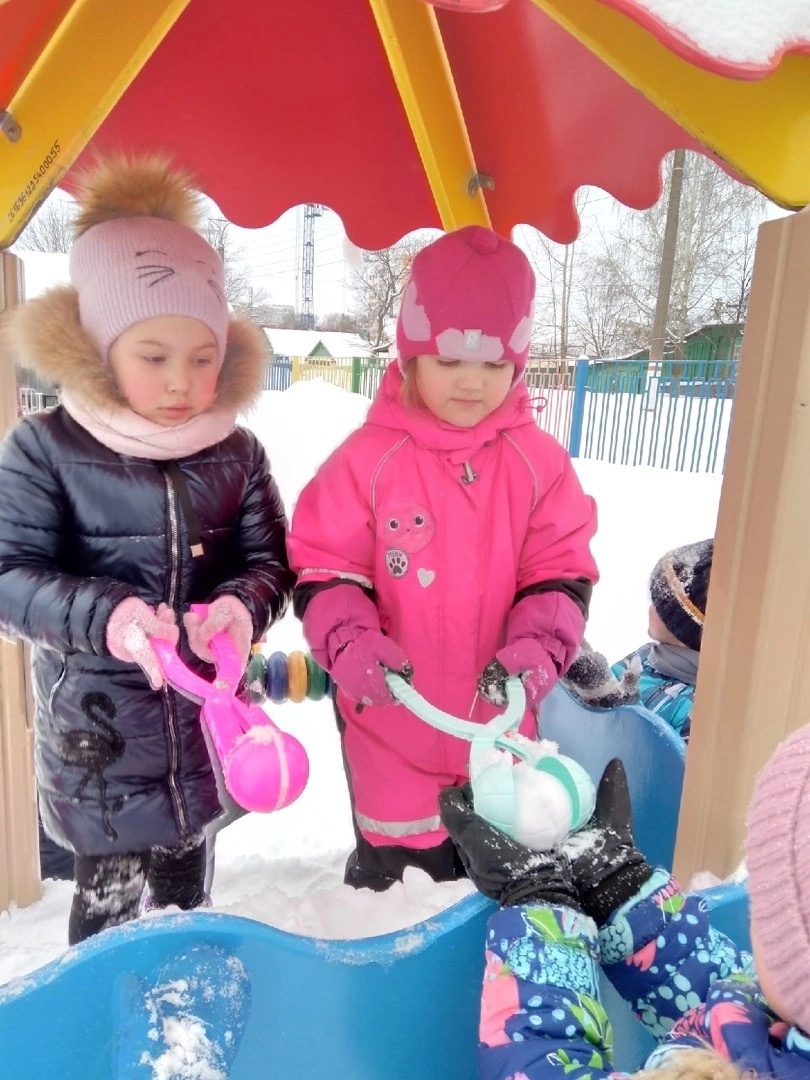 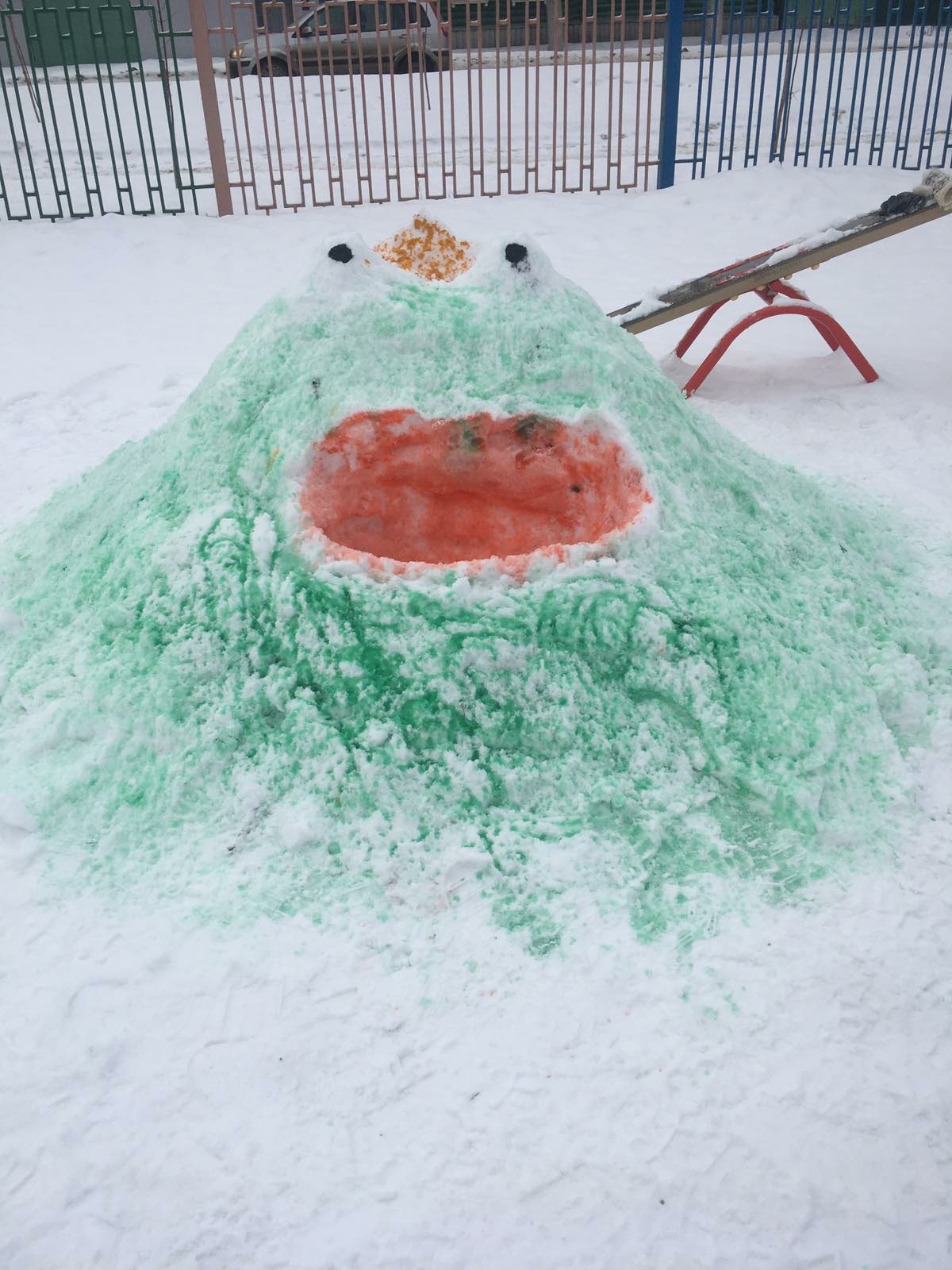 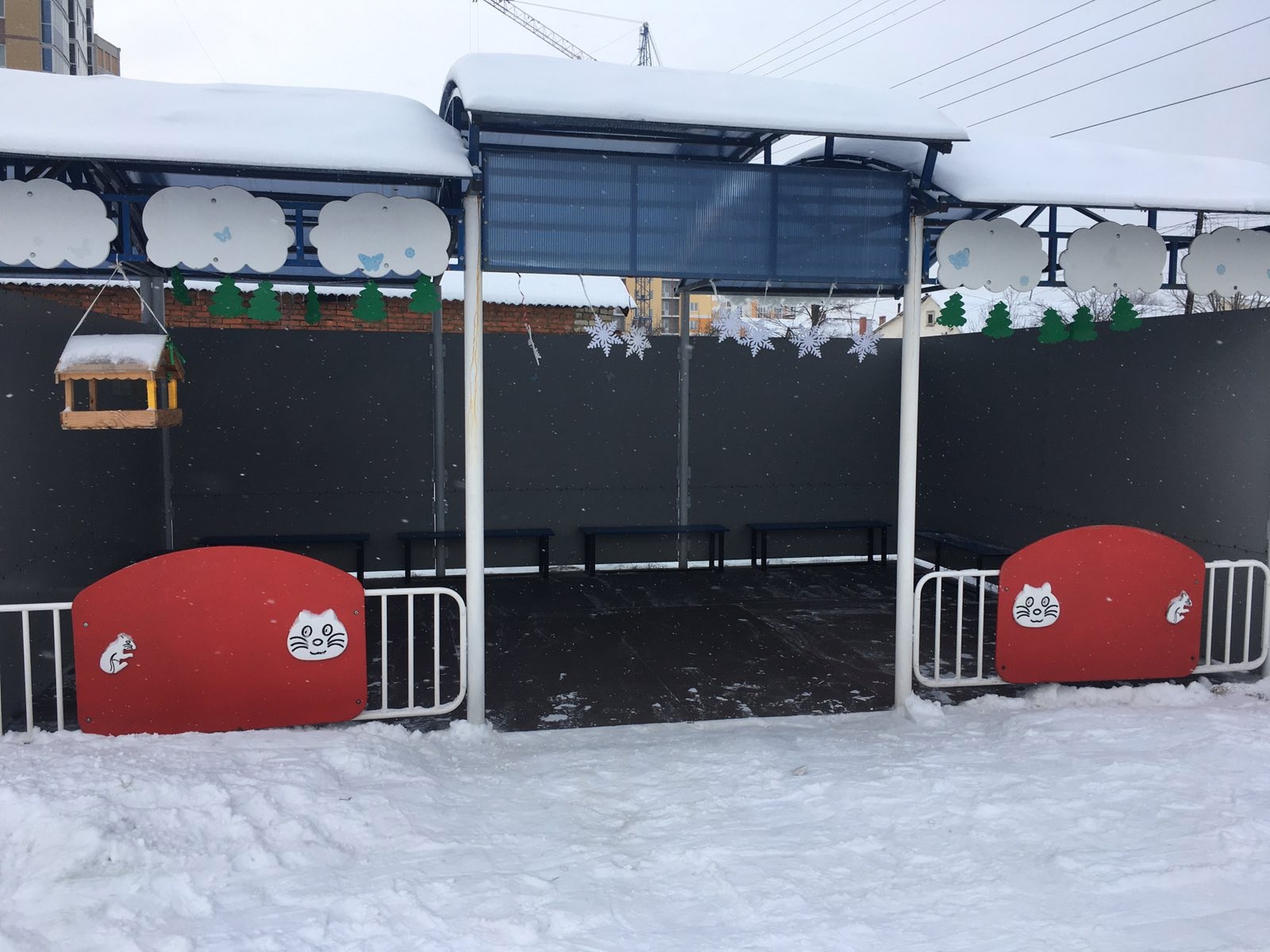 Старшая группа №10
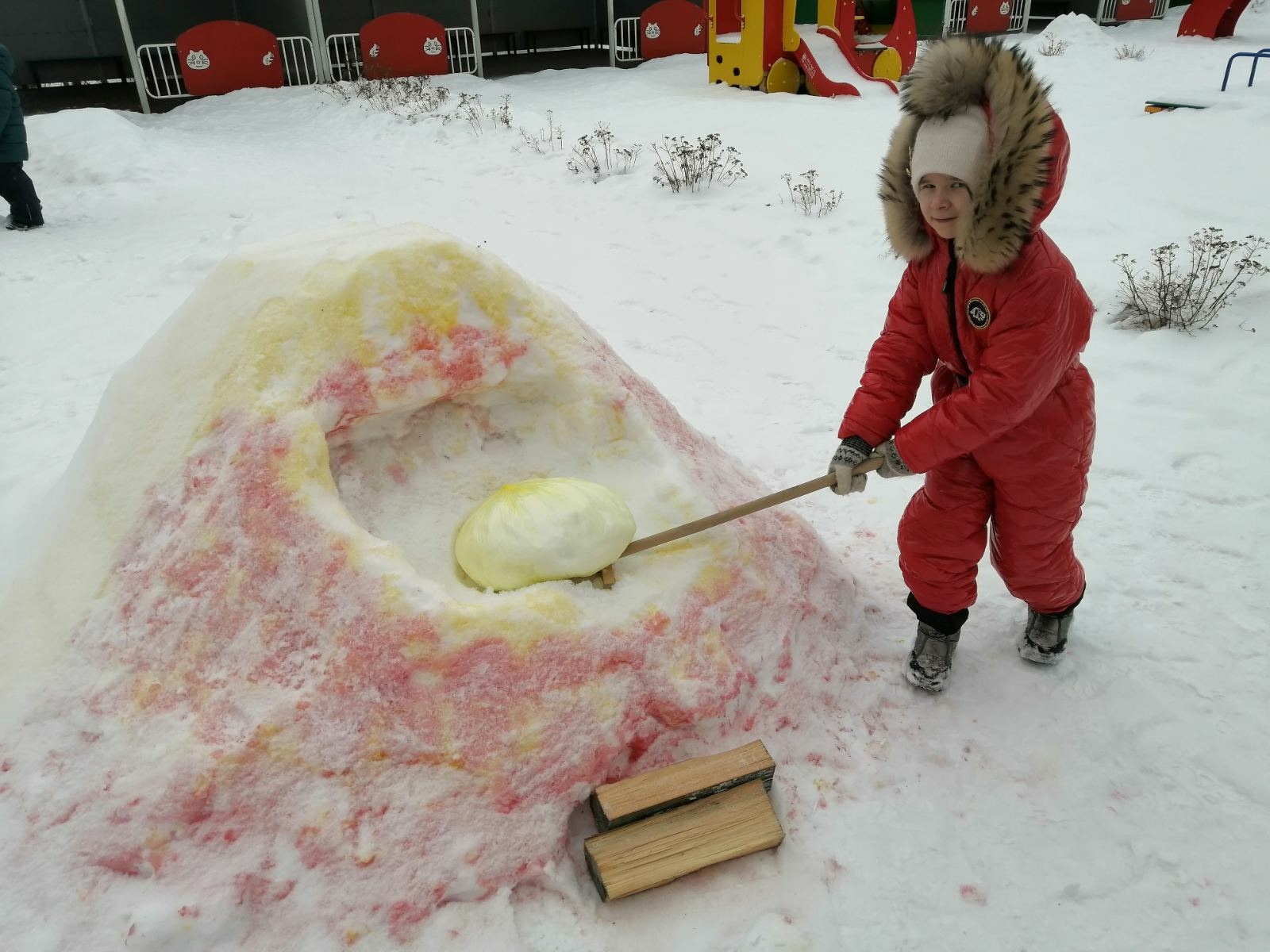 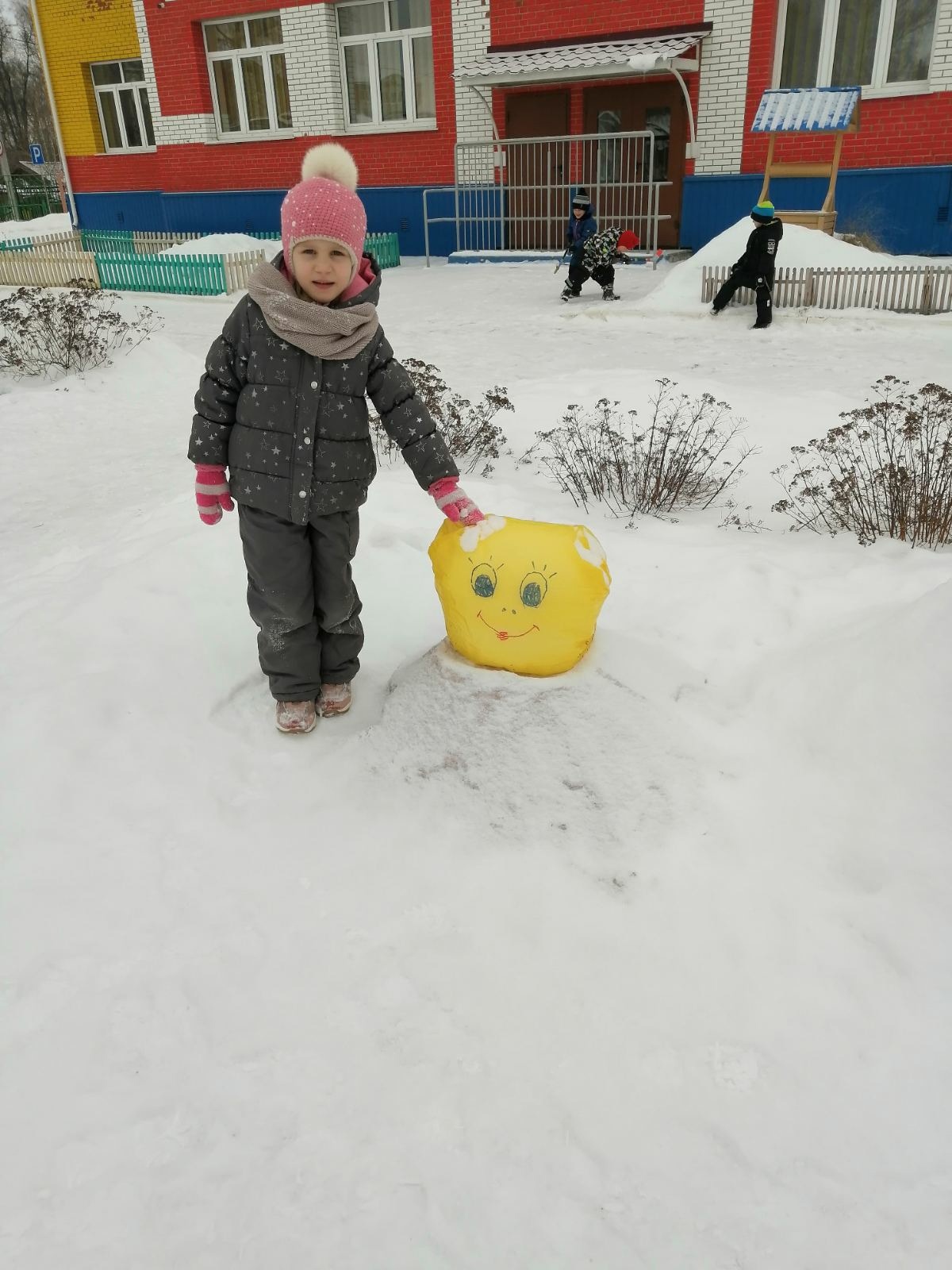 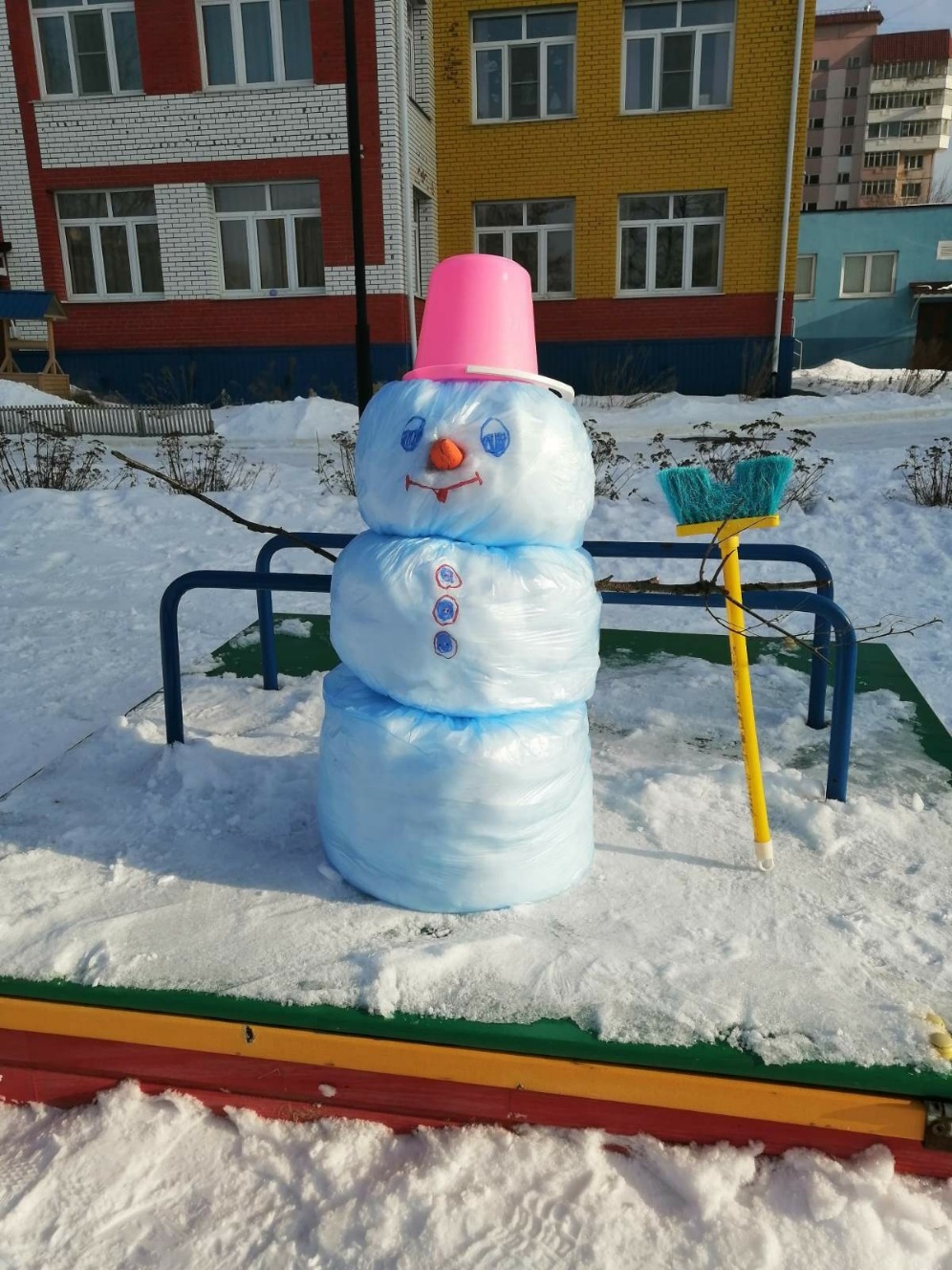 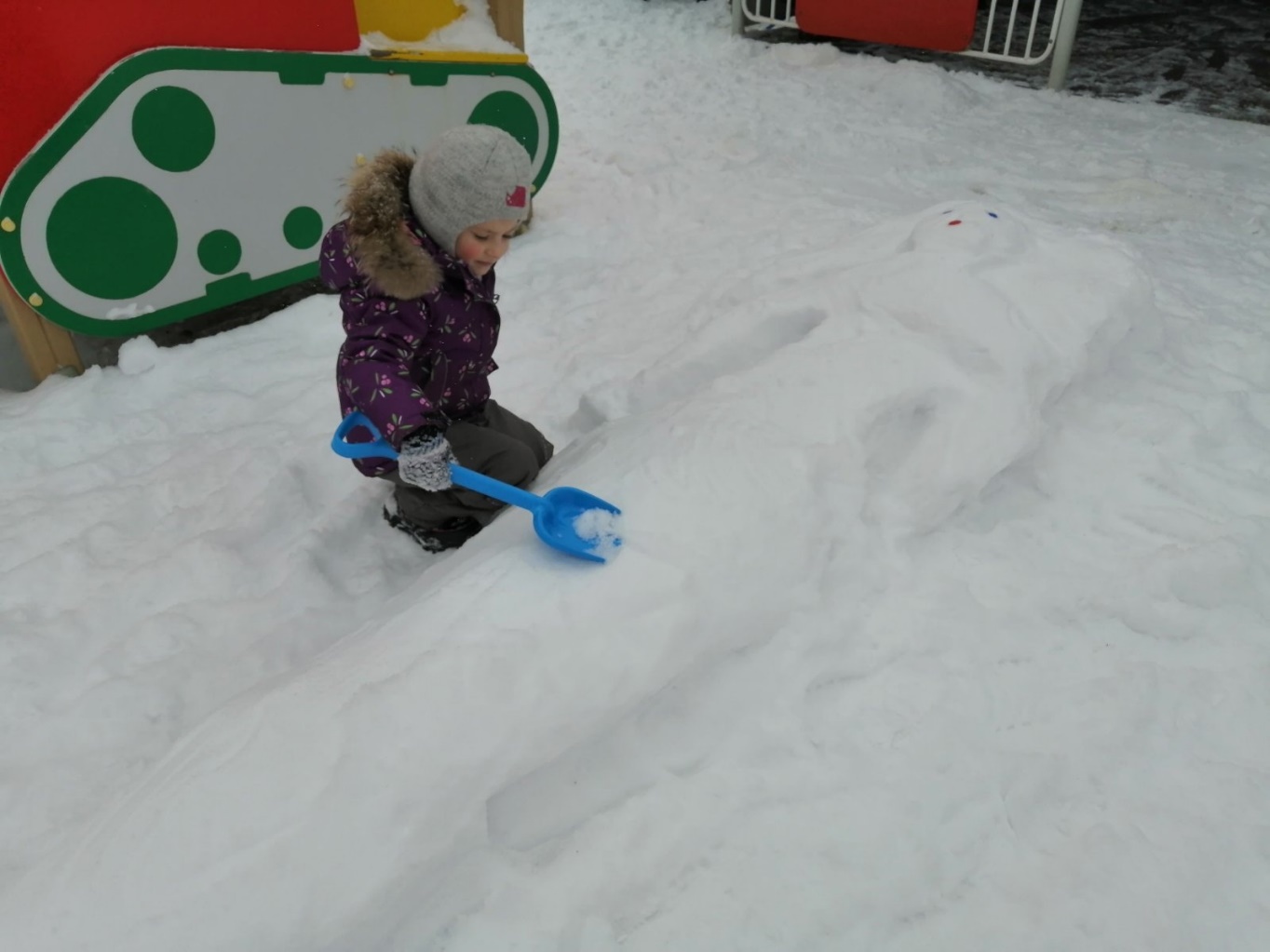 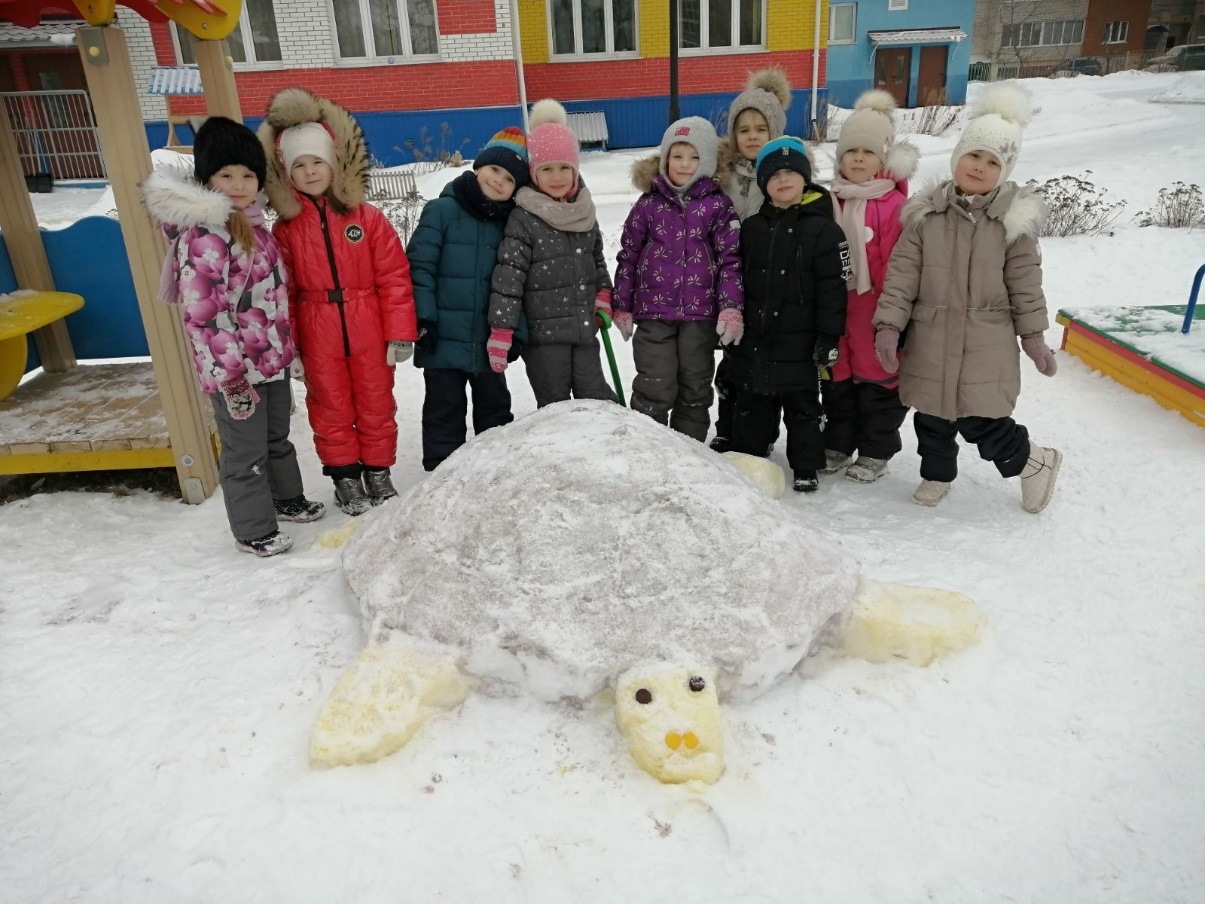 Подготовительная группа №11
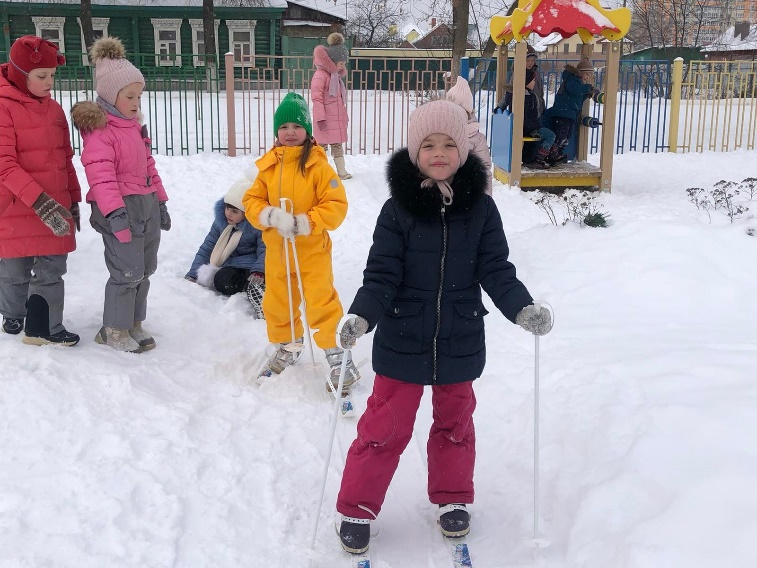 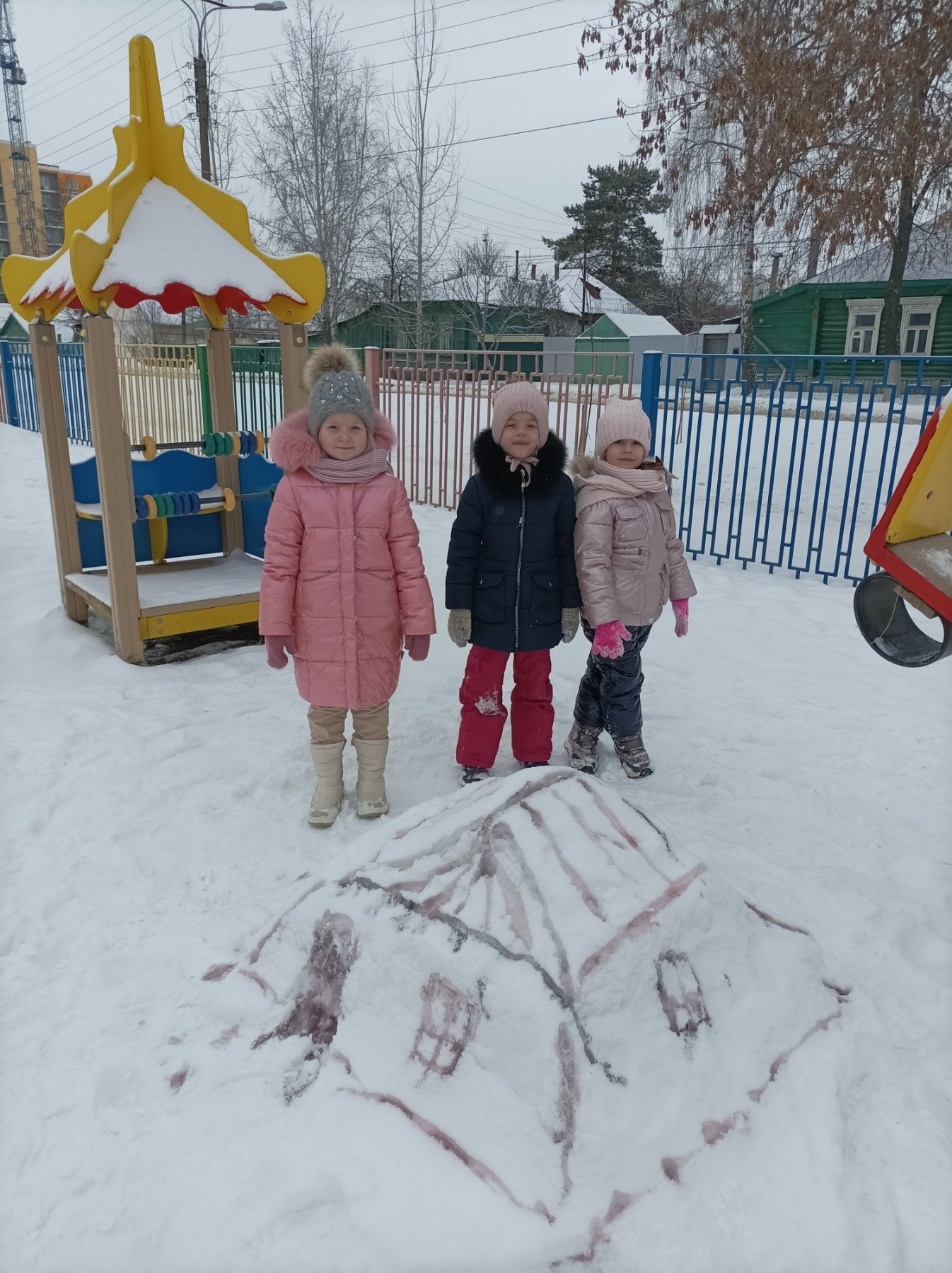 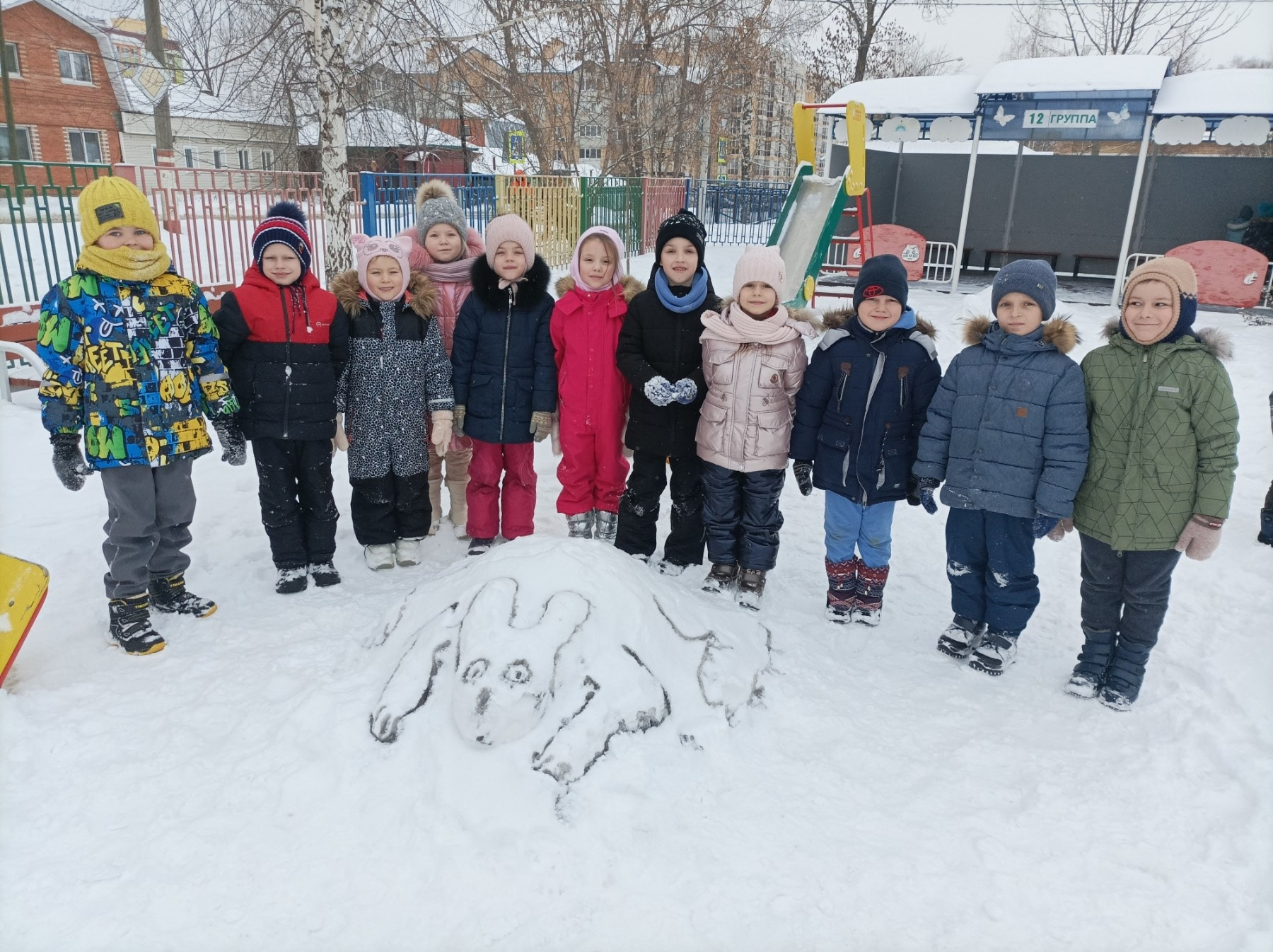 Средняя группа №12
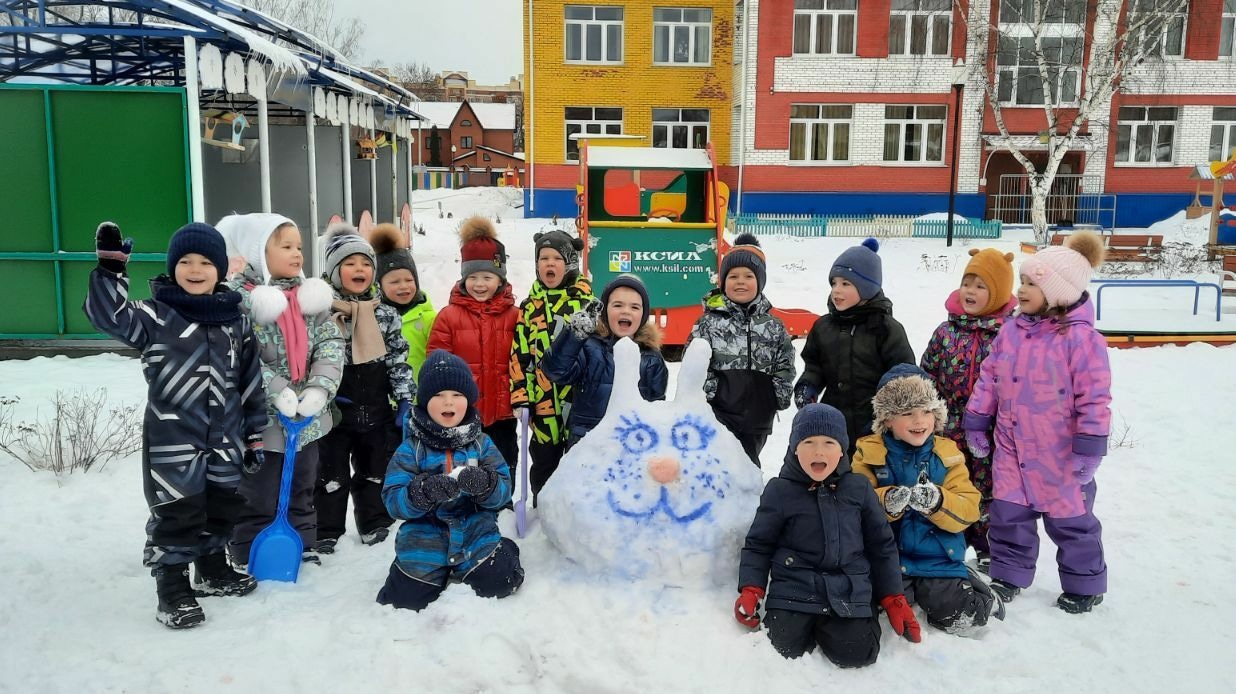 Украшение участка: Создание эмоционально-благоприятных условий пребывания детей в дошкольном учреждении через благоустройство территории детского сада и участка для прогулки детей
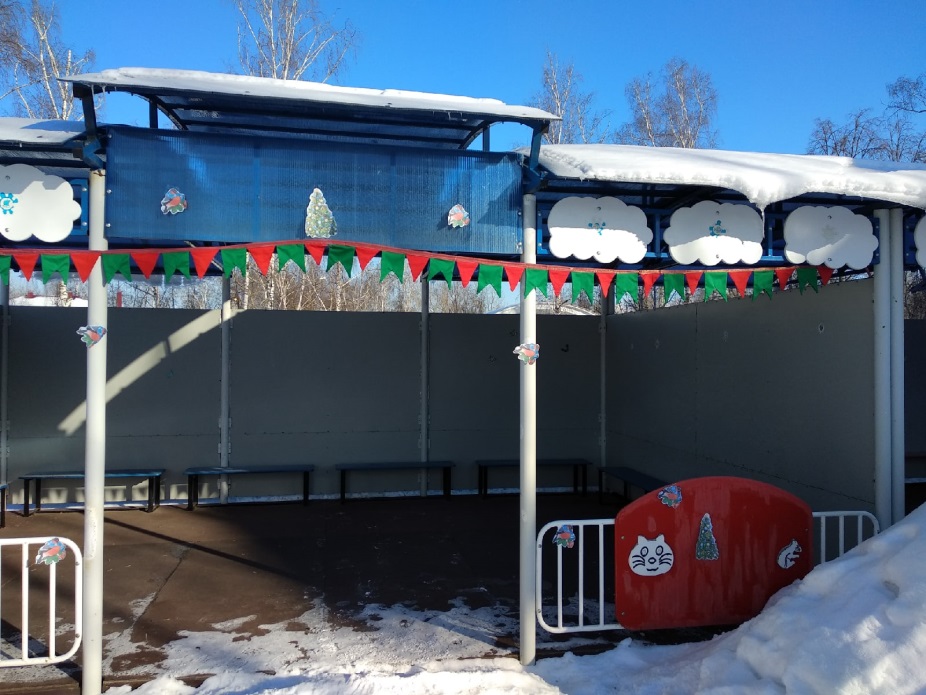 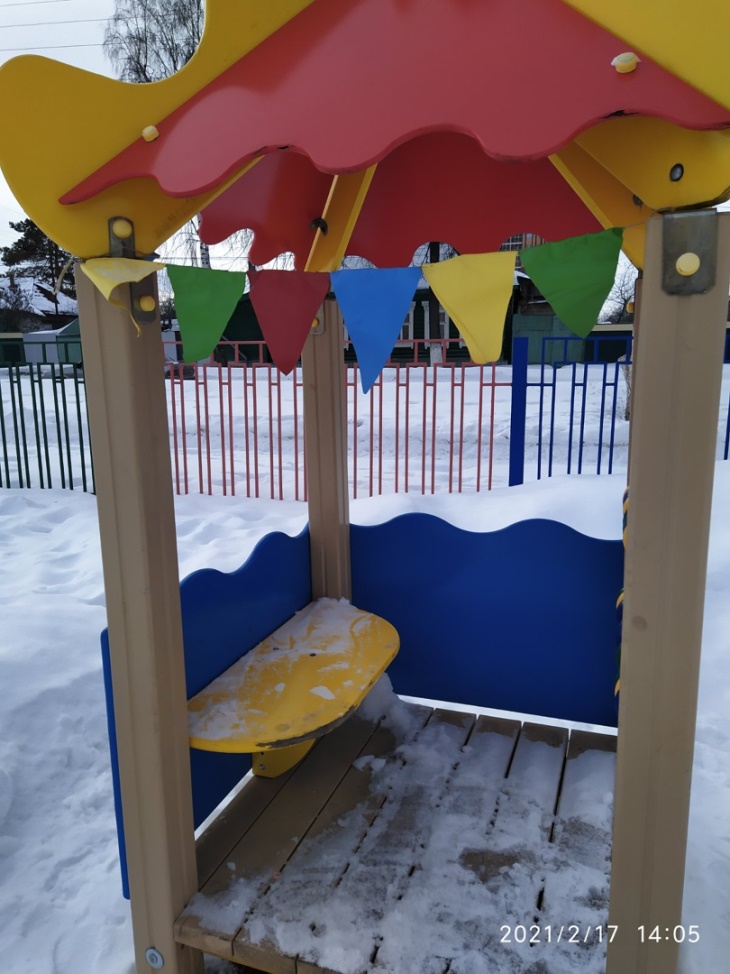 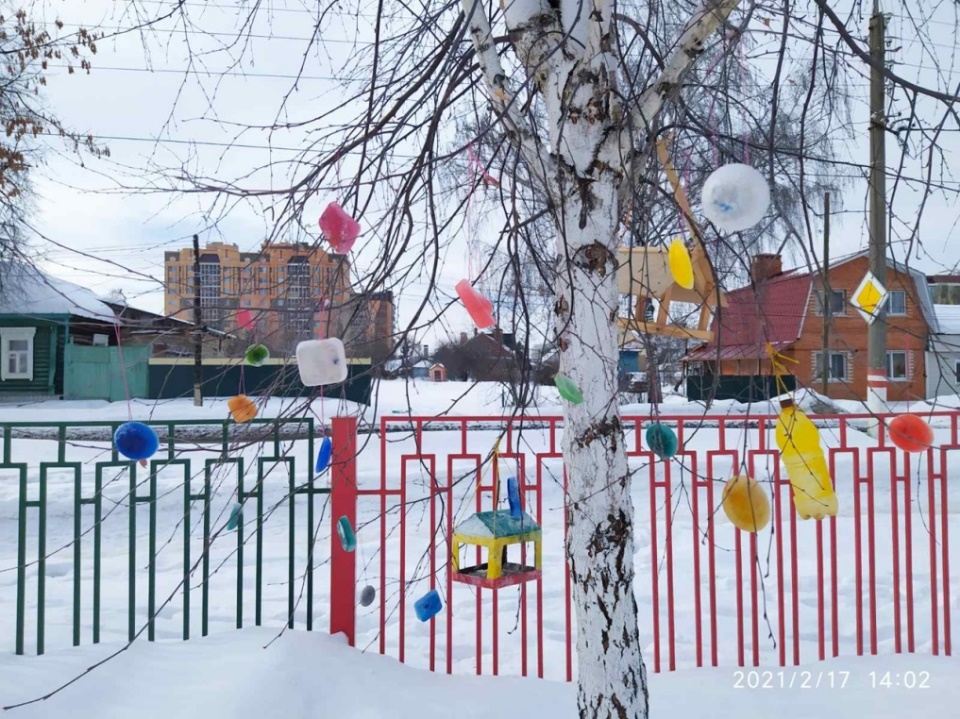 Наличие, состояния спортивного и игрового оборудования
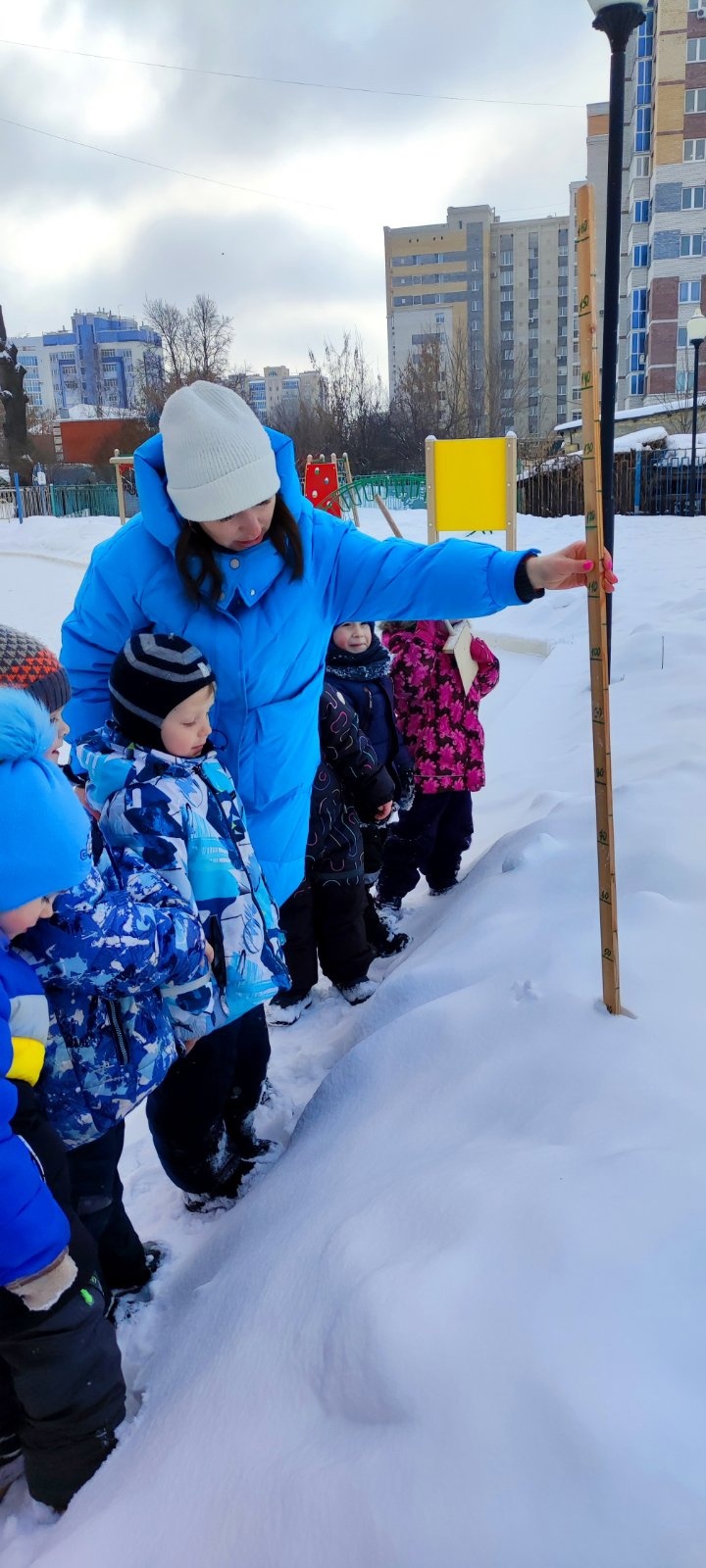 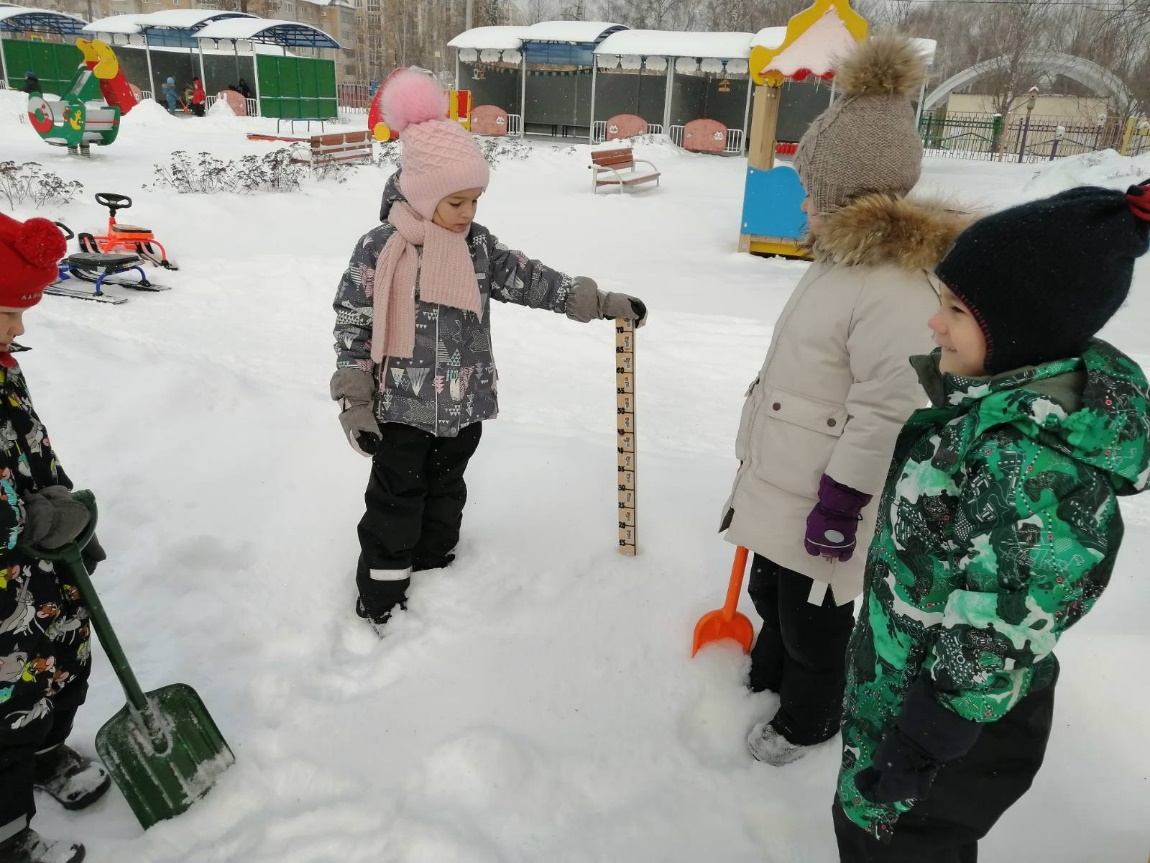 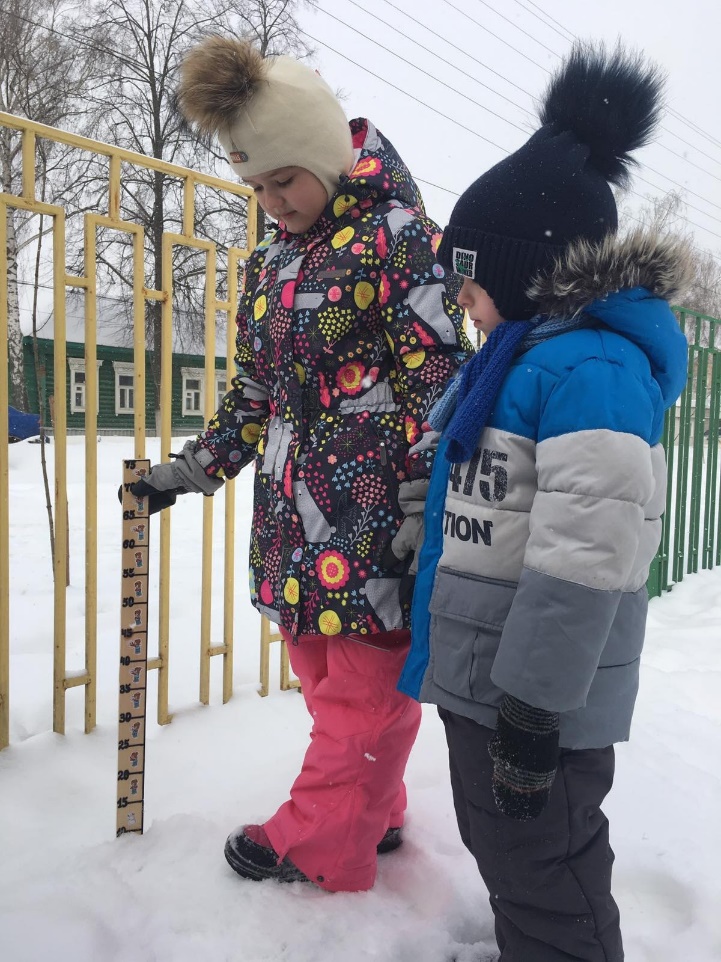 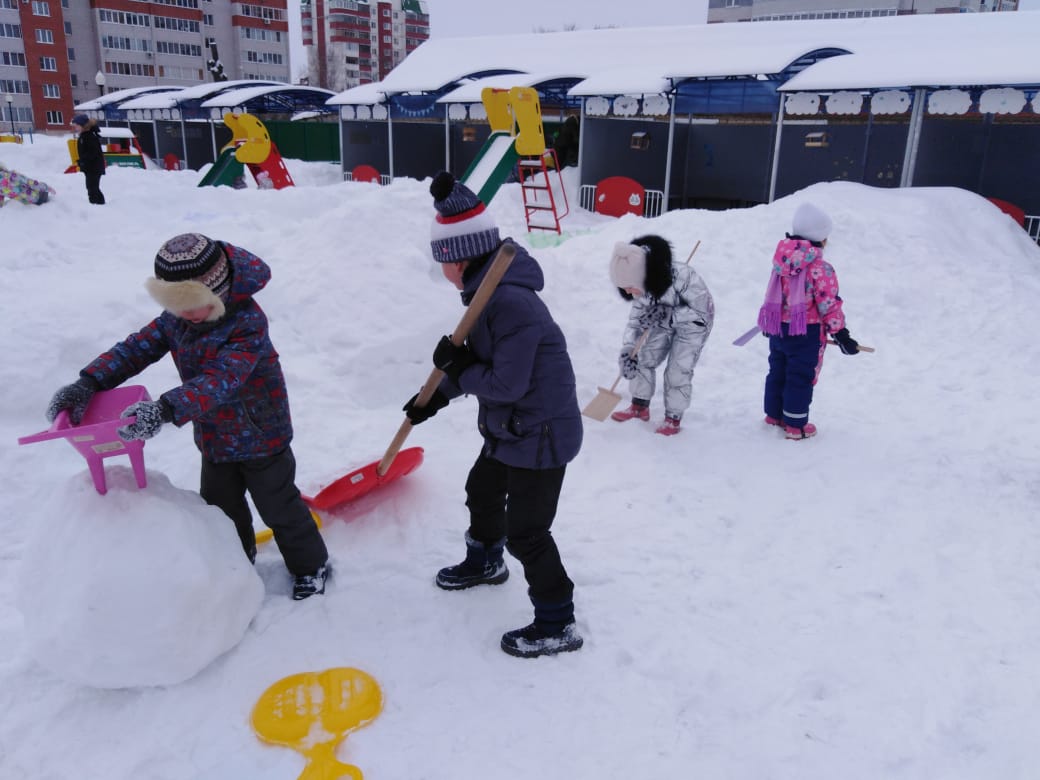 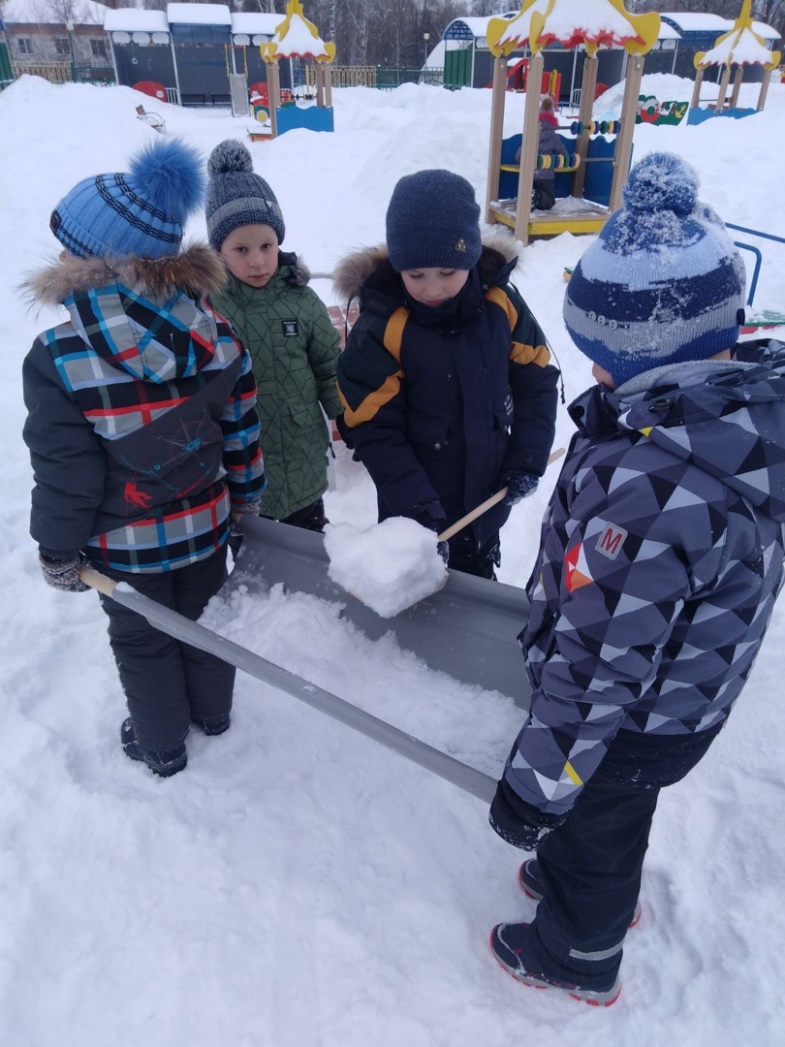 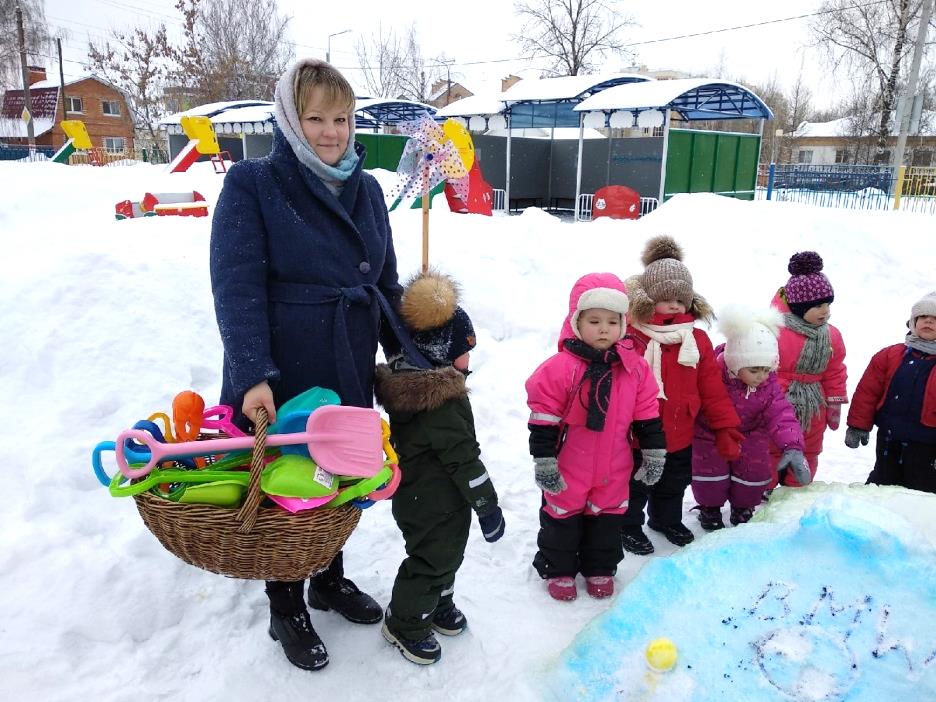 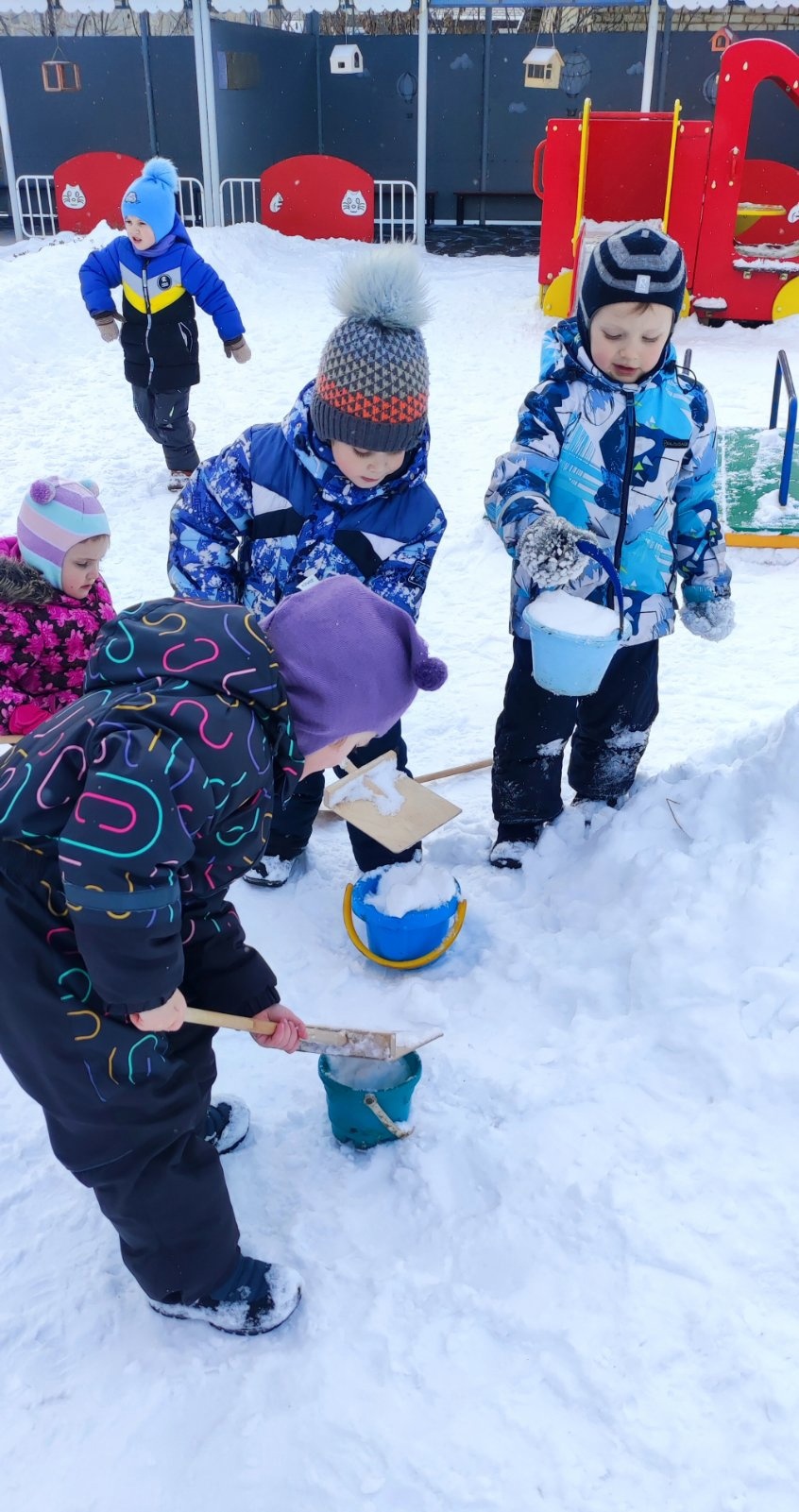 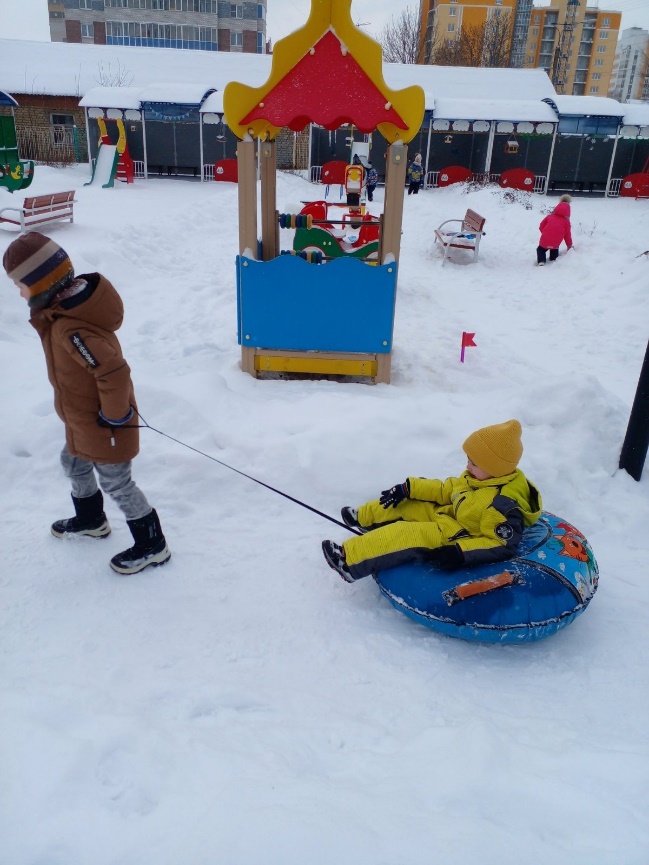 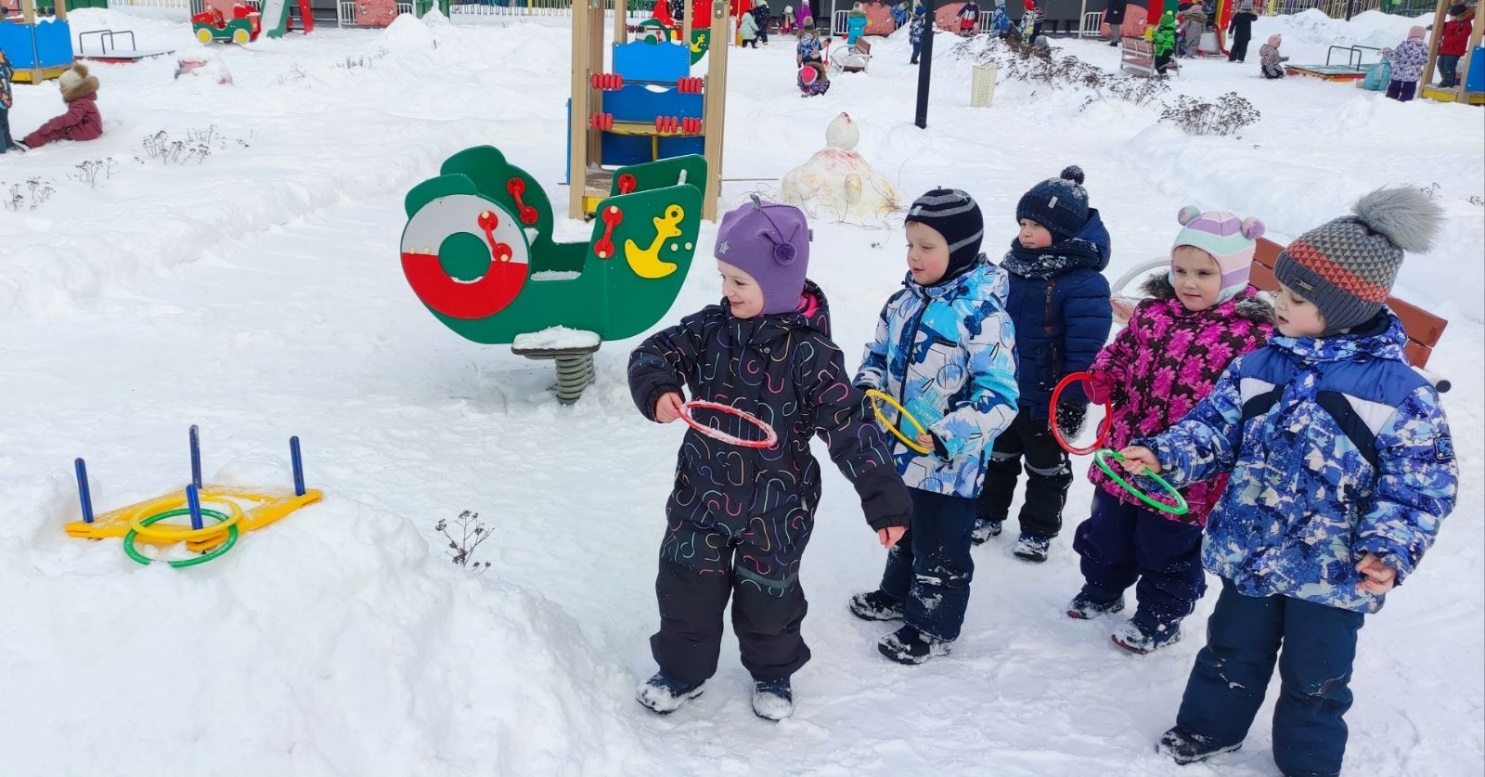 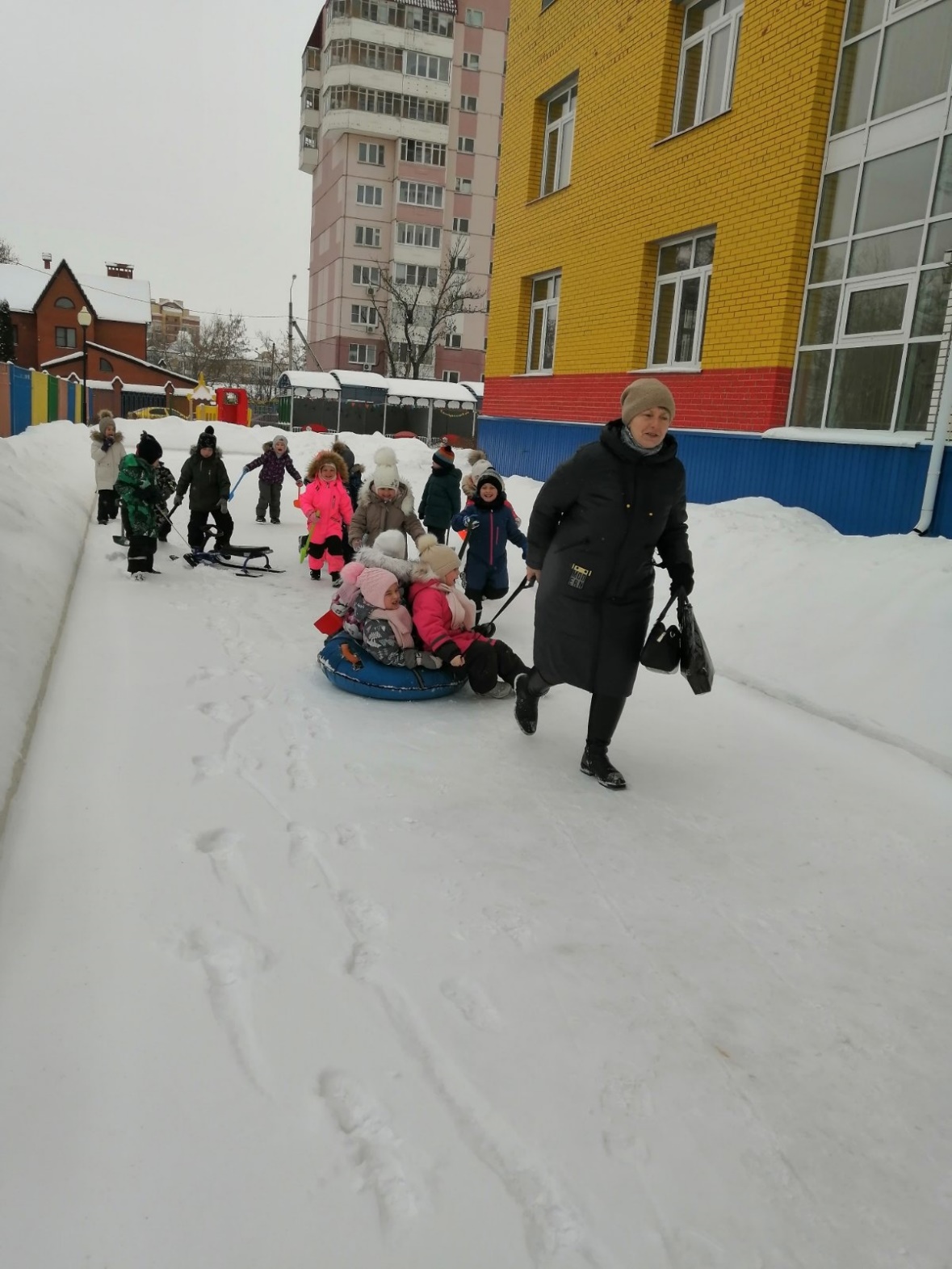 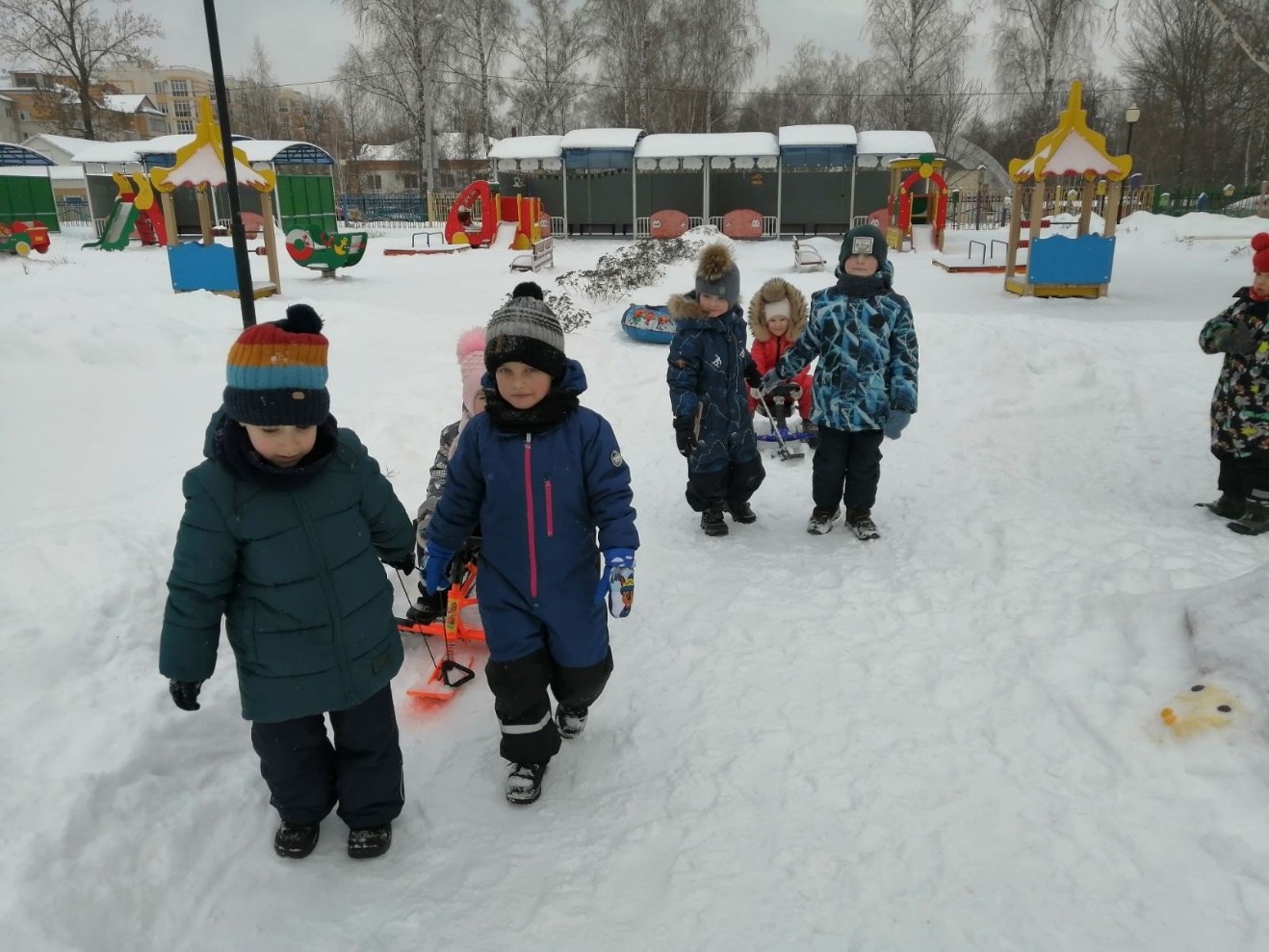 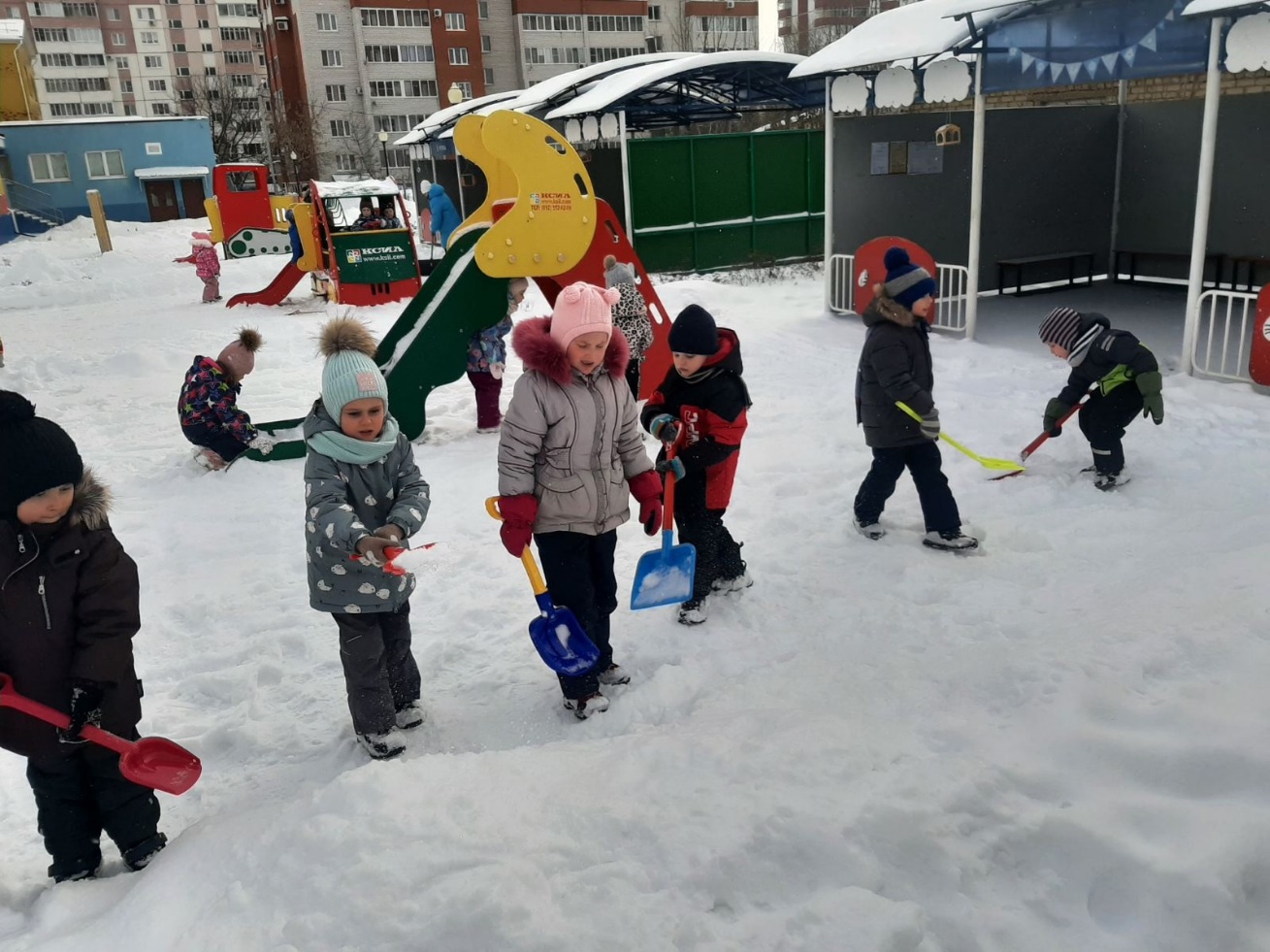 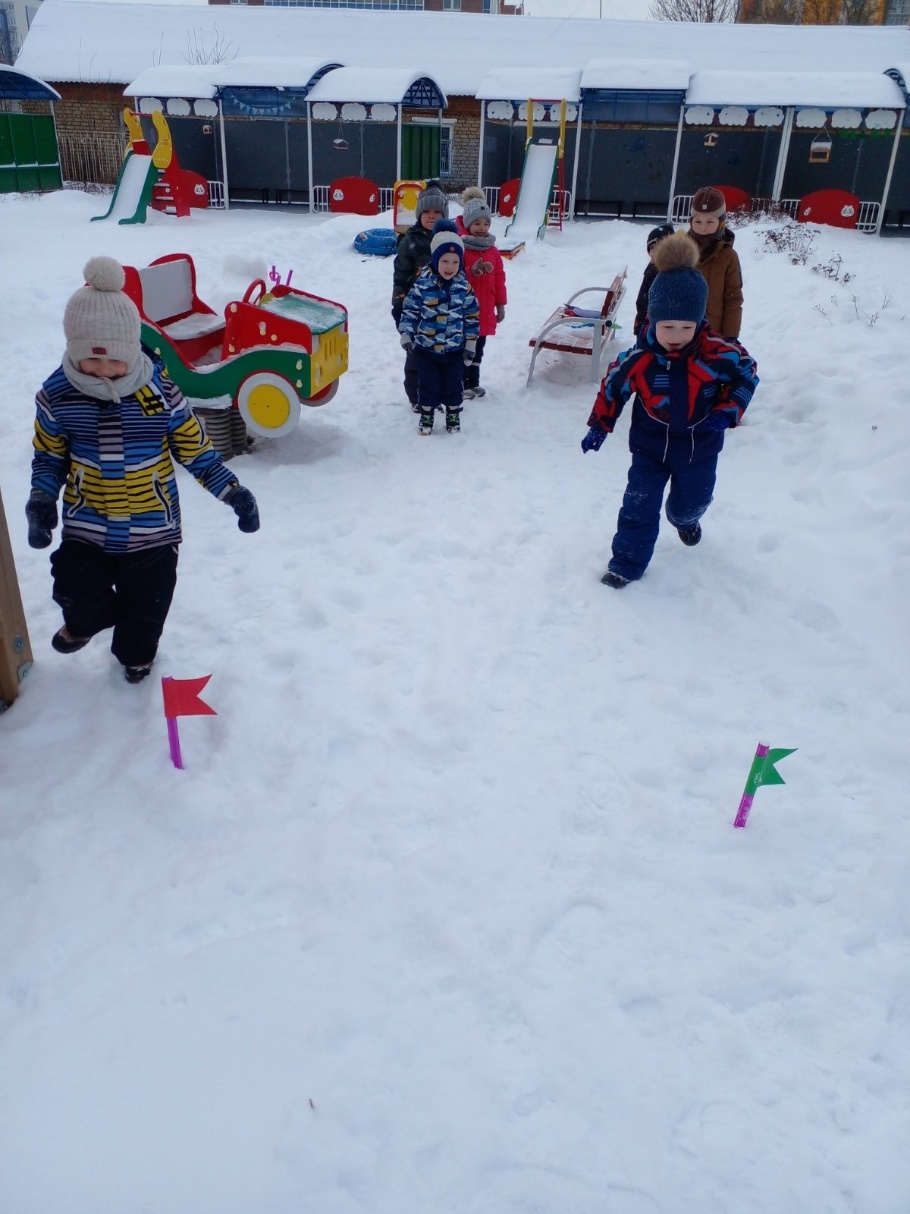 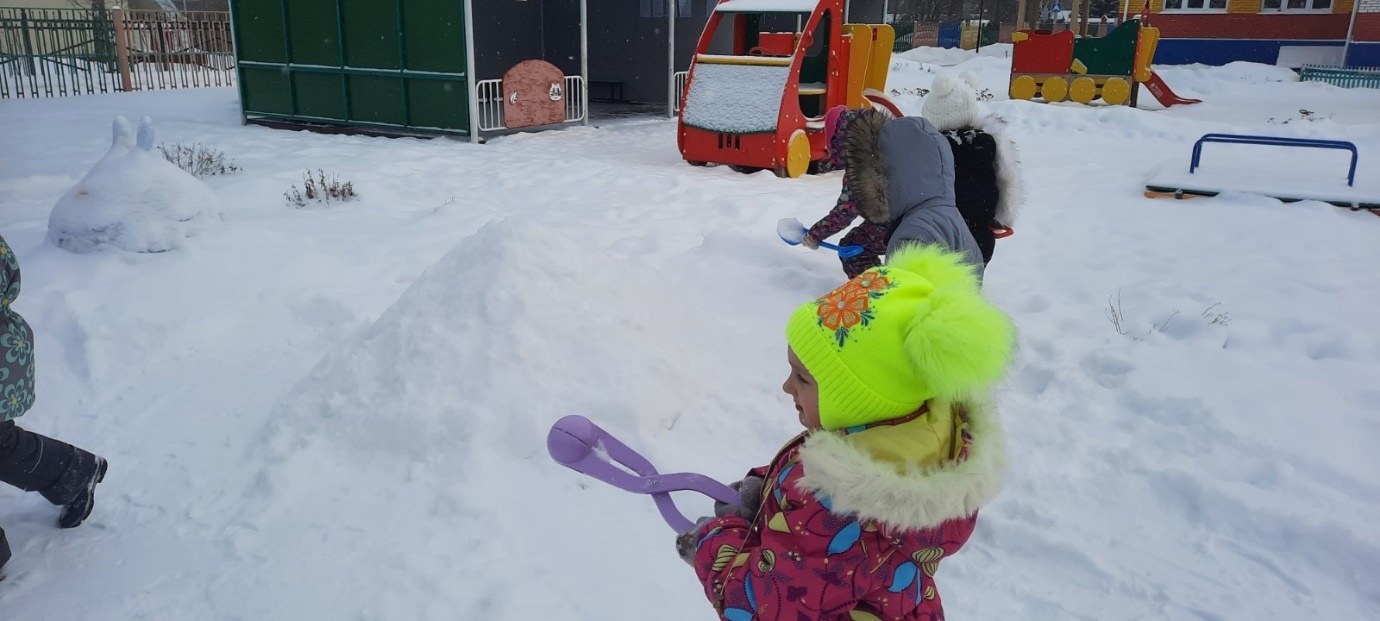 Безопасность и практичность используемого спортивного оборудования
При оформлении территории детского сада были соблюдены следующие требования: безопасность, практичность, эстетичность. 
Все постройки создавались по принципу целесообразности: для развития быстроты, ловкости, выносливости, двигательной активности. Случаи травматизма на территории МАДОУ «Центр развития ребенка-детский сад №2» корпус 1 во время проведения прогулок отсутствуют.
СПАСИБО ЗА ВНИМАНИЕ
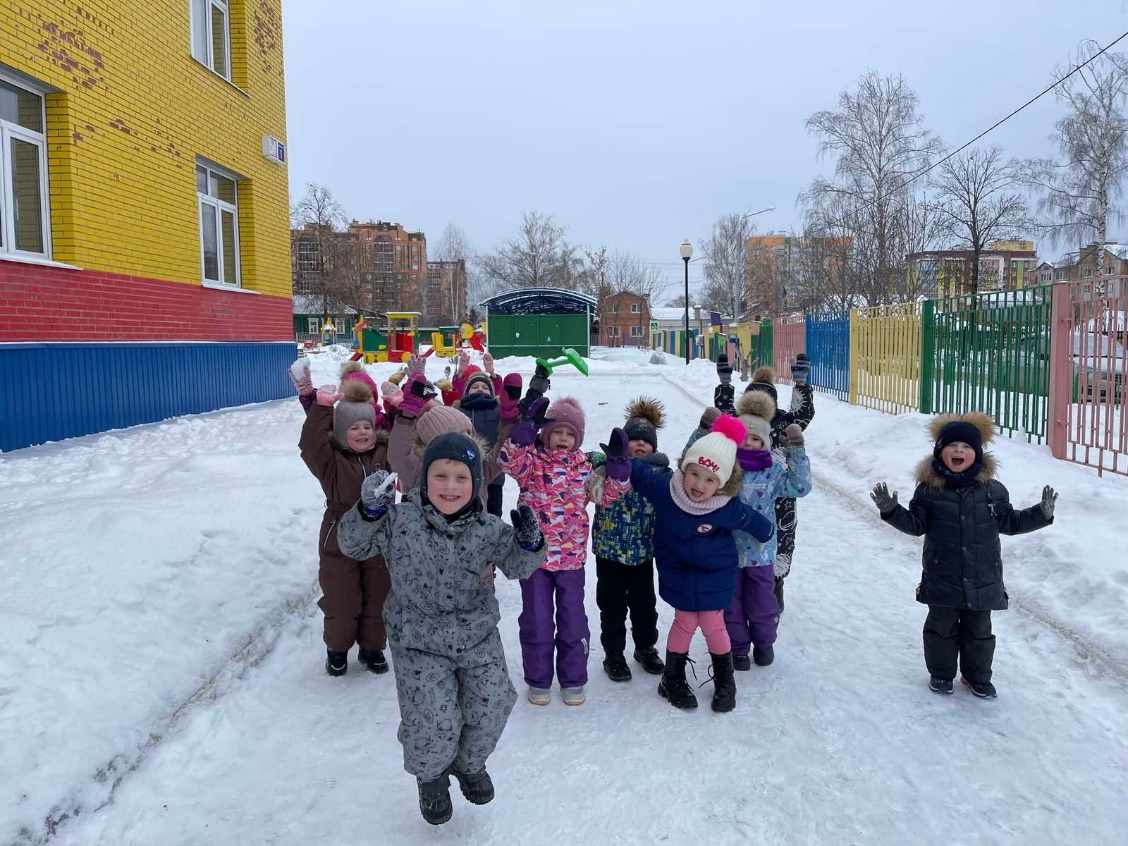 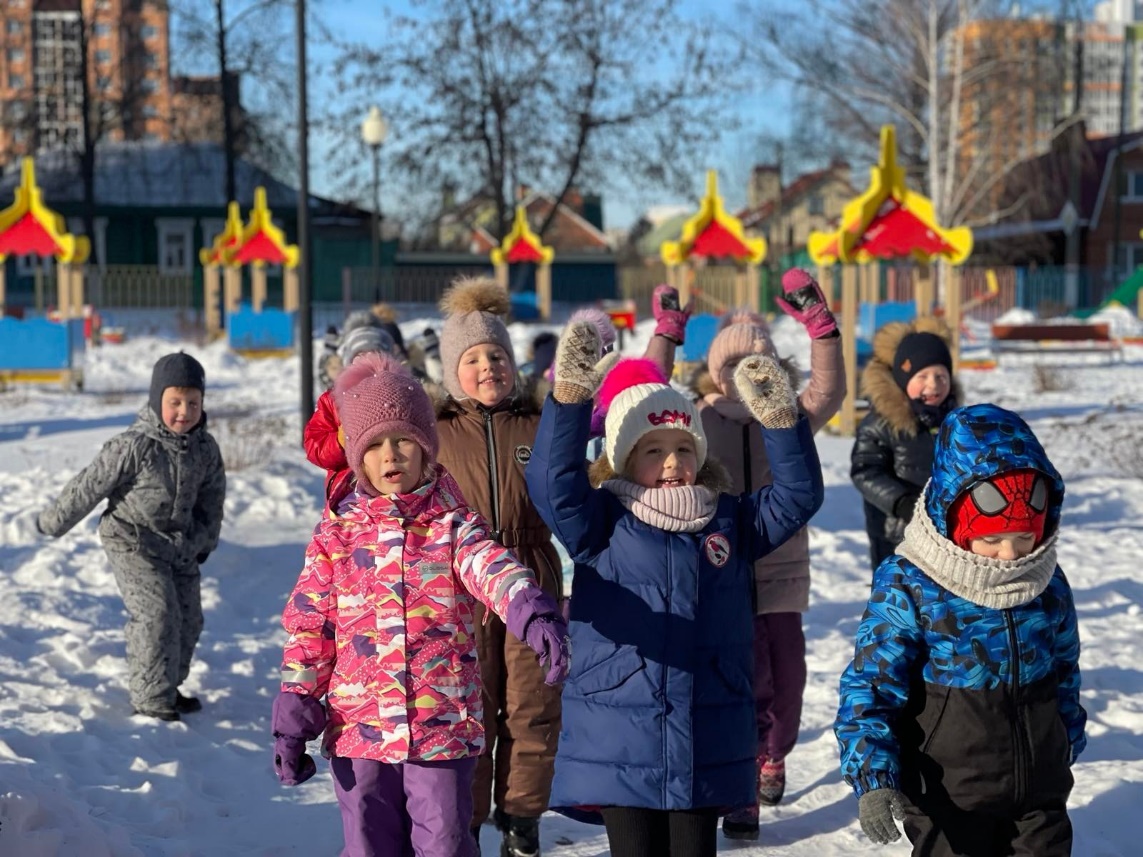